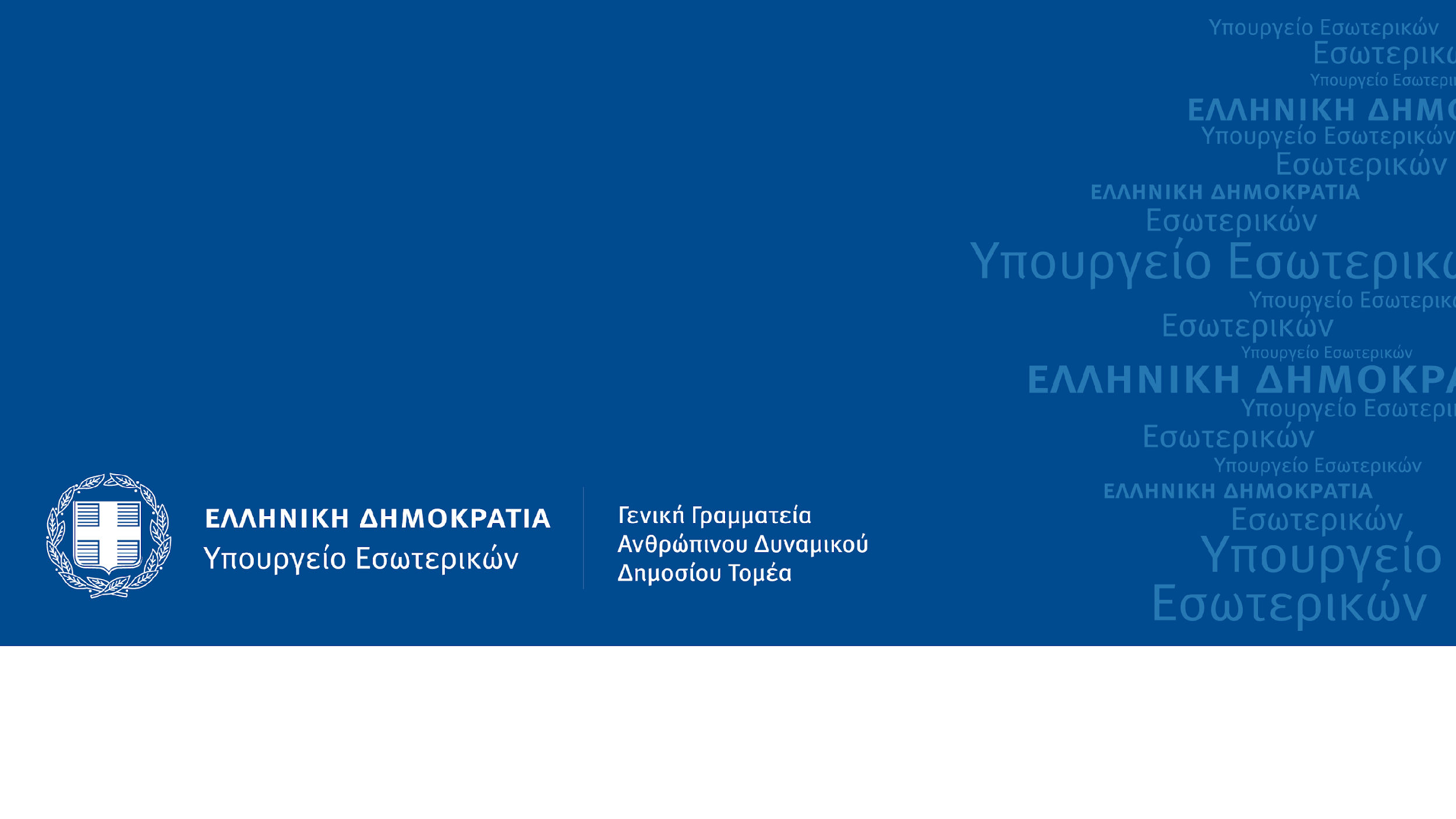 Εξορθολογισμός Πλαισίου Αρμοδιοτήτων Πολυεπίπεδης Διακυβέρνησης
1
[Speaker Notes: Intro /02]
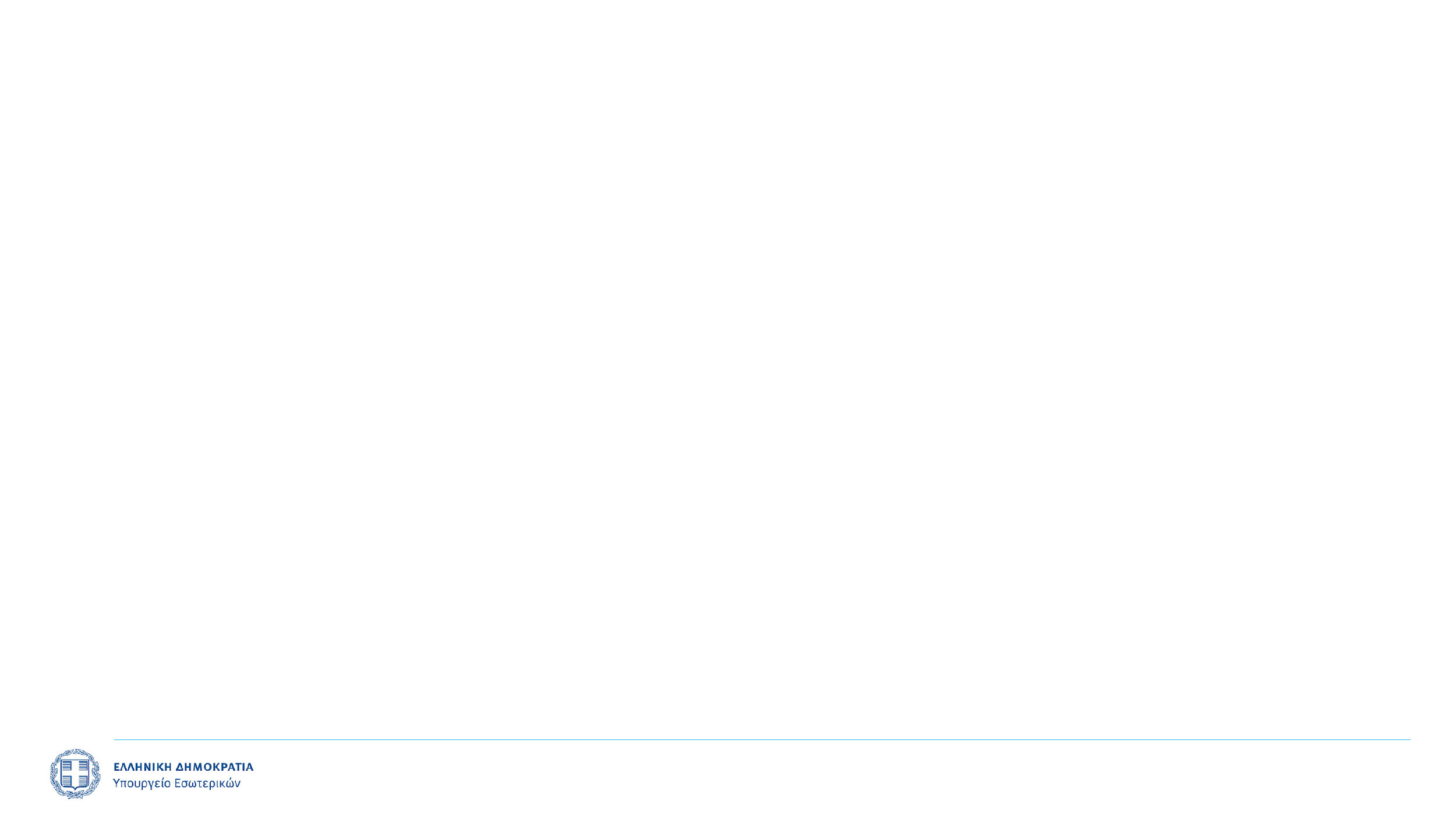 Εξορθολογισμός Πλαισίου Αρμοδιοτήτων Πολυεπίπεδης Διακυβέρνησης
Αξιολόγηση αρμοδιοτήτων και ορθή κατανομή ανά επίπεδο διακυβέρνησης
Στο πλαίσιο του Σχεδίου Ανάκαμψης και Ανθεκτικότητας υλοποιείται έργο του Υπουργείου Εσωτερικών, με τίτλο: «Θέσπιση πολυεπίπεδης διακυβέρνησης και κατανομή αρμοδιοτήτων μεταξύ των επιπέδων κρατικής διοίκησης» και αφορά στην
Αξιολόγηση των αρμοδιοτήτων, λειτουργιών και ευθυνών των φορέων ανά τομέα πολιτικής 
Ορθή κατανομή των αρμοδιοτήτων κατά τρόπο απόλυτα σαφή και οριοθετημένο στα επιμέρους επίπεδα Διοίκησης (Εθνικό, Περιφερειακό και Τοπικό επίπεδο).

Το Έργο θα υλοποιηθεί σε 4 φάσεις:
Α’ φάση: Καταγραφή υφιστάμενης κατάστασης - βέλτιστες πρακτικές
Β΄ φάση: Καταγραφή αρμοδιοτήτων 
Γ΄ φάση: Καθορισμός νομοθετικού πλαισίου
Δ΄ φάση: Ανάπτυξη πλατφόρμας και συστήματος παρακολούθησης αρμοδιοτήτων μεταξύ των φορέων
2
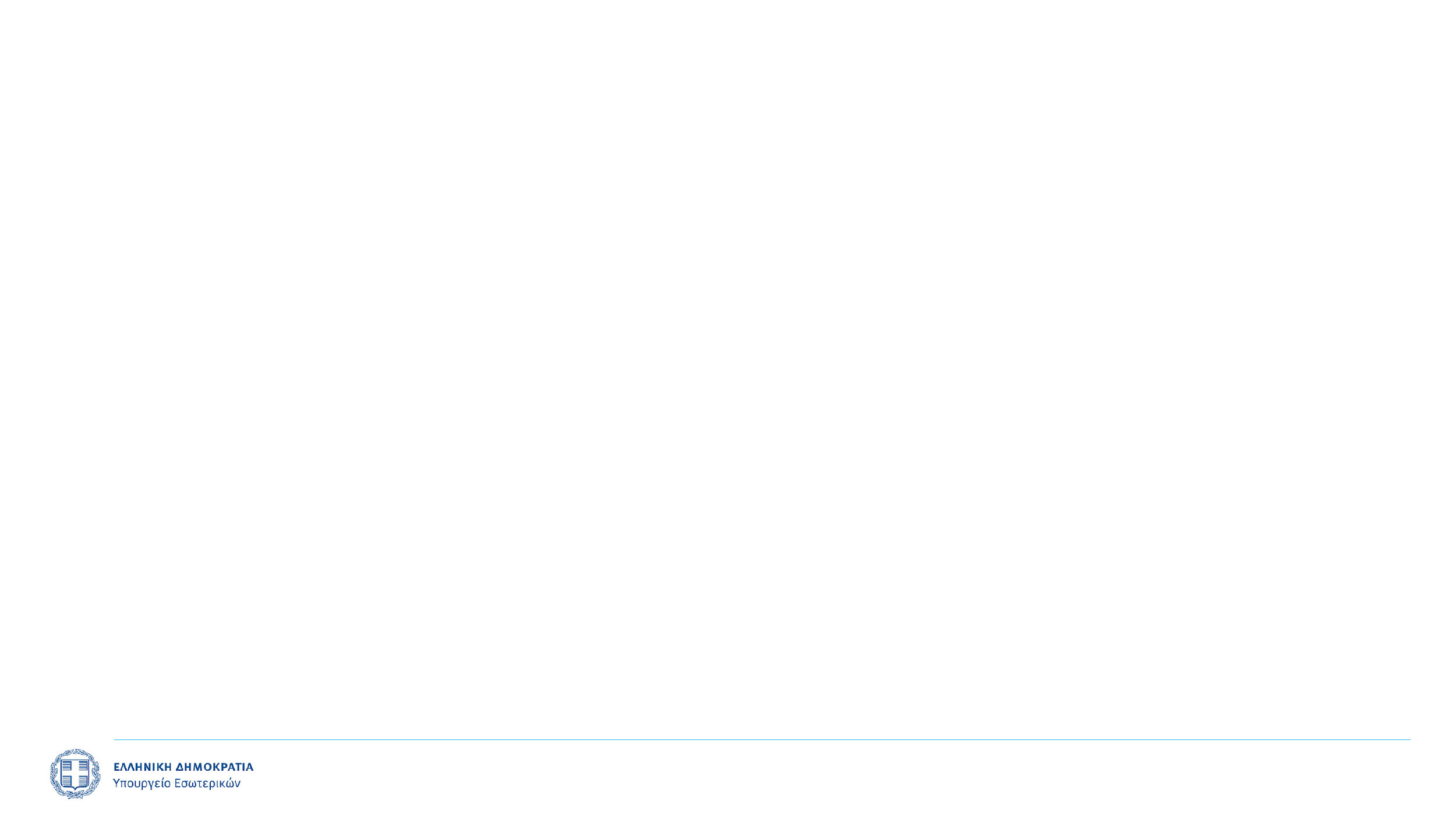 Εξορθολογισμός Πλαισίου Αρμοδιοτήτων Πολυεπίπεδης Διακυβέρνησης
Ανάλυση και αποτύπωση της υφιστάμενης κατάστασης στο δημόσιο ανά τομέα πολιτικής όπου θα προκύψουν οι δρώντες, οι τομείς πολιτικής στους οποίους αναπτύσσουν το έργο τους, οι ευθύνες που αναλαμβάνουν στον εκάστοτε τομέα πολιτικής, οι επικαλύψεις ευθυνών
Α’ φάση

Καταγραφή υφιστάμενης κατάστασης - βέλτιστες πρακτικές
Αποτύπωση των βέλτιστων πρακτικών επίτευξης πολυεπίπεδης διακυβέρνησης σε επίπεδο μεθοδολογίας κατανομής των αρμοδιοτήτων στα επιμέρους επίπεδα, από την Ευρωπαϊκή Ένωση και ειδικότερα, σε επιλεγμένα κράτη – μέλη, των οποίων το σύστημα διακυβέρνησης παρουσιάζει παρόμοια χαρακτηριστικά, ως προς την οργάνωση της κεντρικής διοίκησης και τη διαχείριση τομέων πολιτικής από αποκεντρωμένους και τοπικούς θεσμούς
Εντοπισμός και καταγραφή των αρμοδιοτήτων ανά τομέα πολιτικής στα επιμέρους επίπεδα Διοίκησης. Ο εντοπισμός και καταγραφή αρμοδιοτήτων θα γίνει στη βάση αναγνώρισής τους σε πολλαπλά επίπεδα διακυβέρνησης, (εντοπισμός αρμοδιοτήτων που απαντώνται σε περισσότερα του ενός επίπεδα διακυβέρνησης-αλληλεπικαλύψεις)
Β΄ φάση

Καταγραφή αρμοδιοτήτων
Καταγραφή του πλαισίου που διέπει τις τεχνικές υπηρεσίες των Δήμων (Δημόσιες συμβάσεις) και συστάσεις για τη τυποποίηση, τη κωδικοποίηση και τον εκσυγχρονισμό του πλαισίου λειτουργίας τους
3
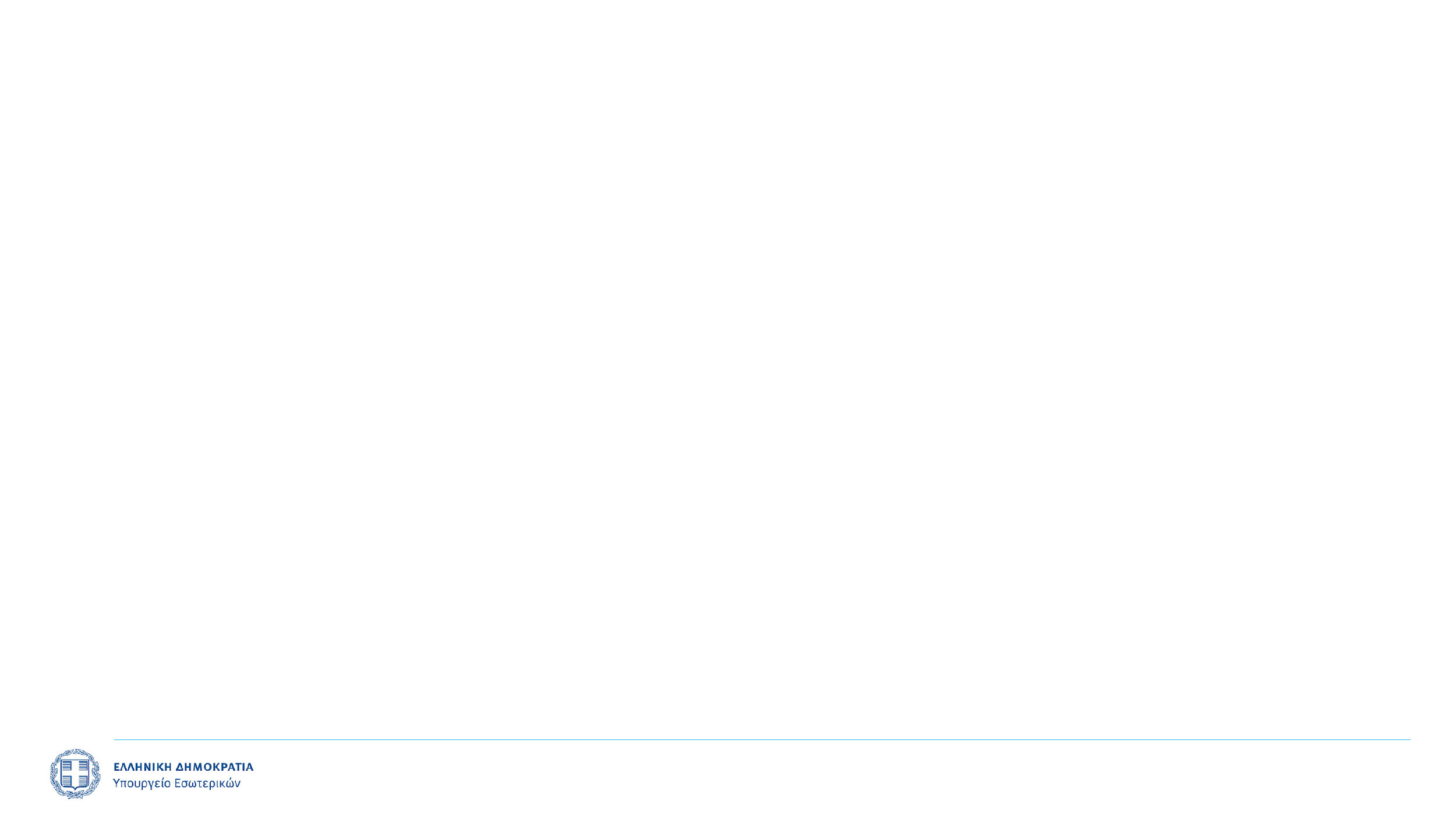 Εξορθολογισμός Πλαισίου Αρμοδιοτήτων Πολυεπίπεδης Διακυβέρνησης
Μεθοδολογία για την καθιέρωση της Πολυεπίπεδης Διακυβέρνησης


Μηχανισμός Υποστήριξης Πολυεπίπεδης Διακυβέρνησης
Γ΄ φάση

Καθορισμός νομοθετικού πλαισίου
Ανάπτυξη διαδικτυακής εφαρμογής για τη δημιουργία ενός σημείου απόθεσης, συστηματικής καταγραφής και διανομής της οργανωσιακής πληροφορίας για όλη τη Δ.Δ.
Δ΄ φάση

Ανάπτυξη πλατφόρμας και συστήματος παρακολούθησης αρμοδιοτήτων μεταξύ των φορέων
Ανάπτυξη συστήματος το οποίο θα χρησιμοποιηθεί ως κεντρικός μηχανισμός για την οργάνωση και την παρακολούθηση των πολιτικών πολύ-επίπεδης διακυβέρνησης καθώς και της καλύτερης αξιοποίησης των πόρων της ΔΔ για την εφαρμογή των πολιτικών αυτών
4
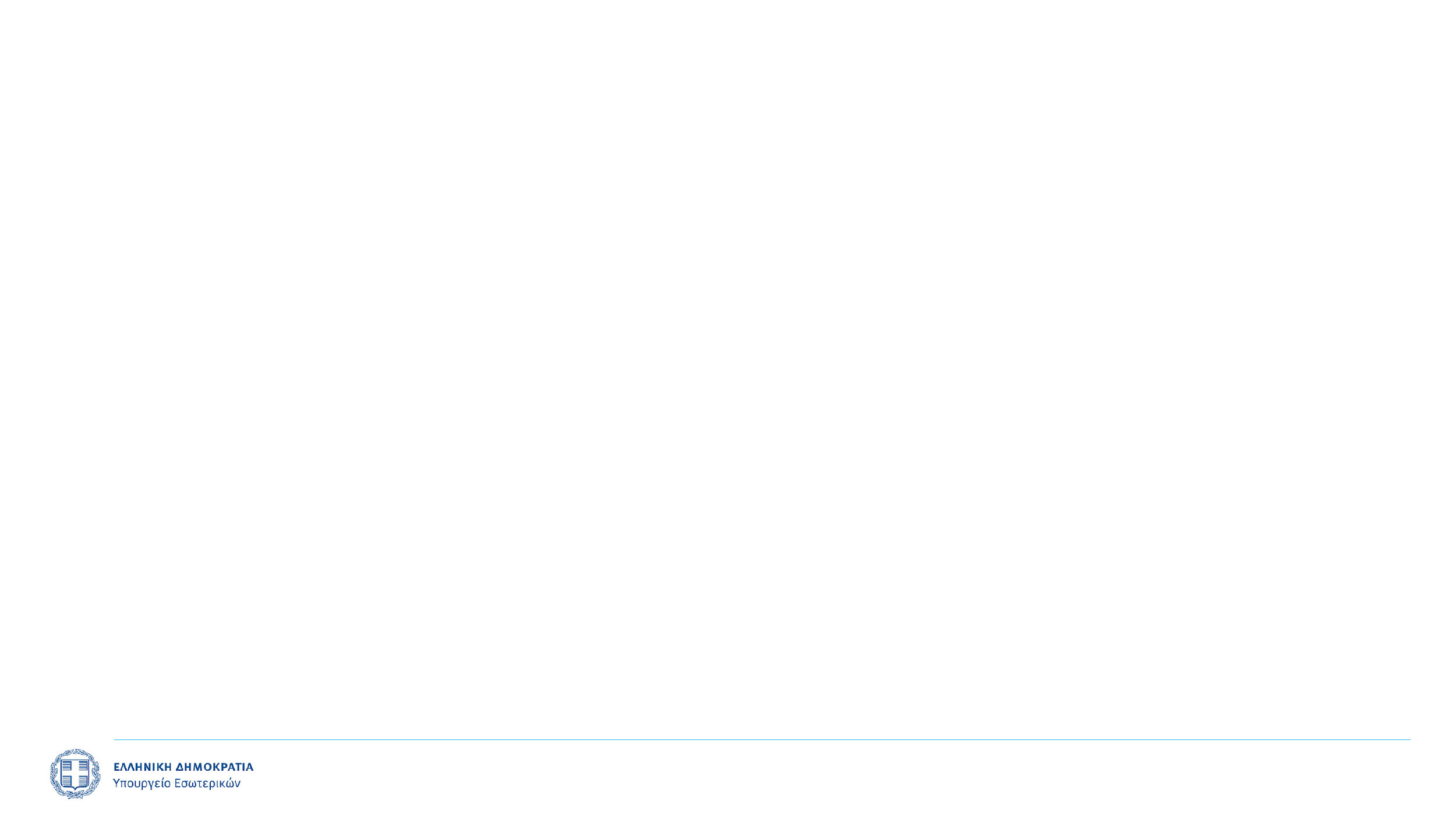 Εξορθολογισμός Πλαισίου Αρμοδιοτήτων Πολυεπίπεδης Διακυβέρνησης
Ορόσημο
Entry into force of a revised primary and secondary legislation to establish a multilevel governance allocation system aiming to clarify responsibilities between all public administration levels and address overlaps.
The revised legal framework shall set out the responsibility areas for each entity relating to planning and implementation, including on functions such as resource assurance and
monitoring and evaluation responsibilities.
Entry into force of a revised primary legislation to establish a multilevel governance allocation system aiming to clarify responsibilities between all public administration levels and address overlaps.
The revised legal framework shall set out the responsibility areas for each entity relating to planning and implementation, including on functions such as resource assurance and
monitoring and evaluation responsibilities.
Οκτώβριος  2022
Νοέμβριος 2022
Δεκέμβριος 2022
Secondary legislation
Draft Law
5
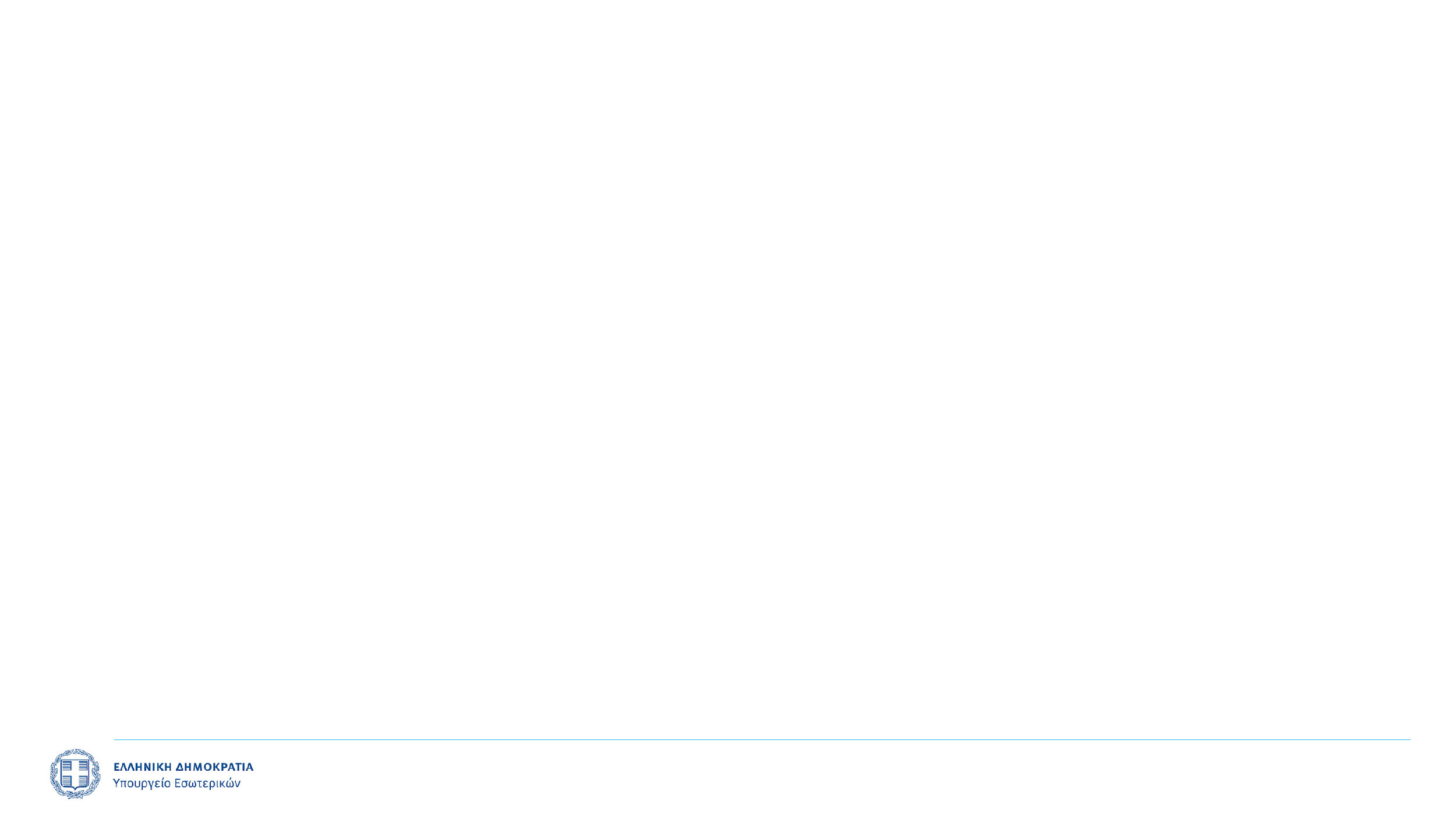 Εξορθολογισμός Πλαισίου Αρμοδιοτήτων Πολυεπίπεδης Διακυβέρνησης
Ως Πολυεπίπεδη Διακυβέρνηση, στο πλαίσιο του παρόντος έργου, δύναται να οριστεί το ενιαίο λειτουργικά διοικητικό πλέγμα, στο πλαίσιο του οποίο διασφαλίζεται, ιδίως με την αξιοποίηση των νέων τεχνολογιών πληροφορικής και επικοινωνίας, η συστημική συνεργασία των διαφόρων διοικητικών επιπέδων τόσο κάθετα όσο και οριζόντια ανά δημόσια πολιτική ή τομεακή λειτουργία, υπό το πρίσμα των αρχών της επικουρικότητας, της εγγύτητας και της εταιρικής σχέσης.
Υπόψη λαμβάνονται οι απόψεις της Επιτροπής των Περιφερειών (Λευκή Βίβλος για την Πολυεπίπεδη Διακυβέρνηση) :
Η Πολυεπίπεδη Διακυβέρνηση αντιπροσωπεύει ένα πολιτικό πλέγμα οργάνωσης της δράσης, παρά έναν νομικό μηχανισμό και δεν μπορεί να νοηθεί αποκλειστικά υπό το πρίσμα του καταμερισμού των αρμοδιοτήτων»
Η  υλοποίηση της Πολυεπίπεδης Διακυβέρνησης βασίζεται στον σεβασμό των αρχών της επικουρικότητας, της εγγύτητας και της εταιρικής σχέσης, τη συνοχή, τη γεωχωρική αναλογικότητα, την οικονομικότητα, τη βιώσιμη ανάπτυξη και τη  διαφάνεια.
Στα επίπεδα διακυβέρνησης περιλαμβάνονται:
Τα Υπουργεία (ΝΠΔΔ, ΝΠΙΔ που εμπλέκονται με τα άλλα διοικητικά επίπεδα) συμπεριλαμβανομένων των Αποκεντρωμένων Διοικήσεων
Οι ΟΤΑ Β’ Βαθμού – Περιφέρειες,
Οι ΟΤΑ Α’ Βαθμού – Δήμοι.
6
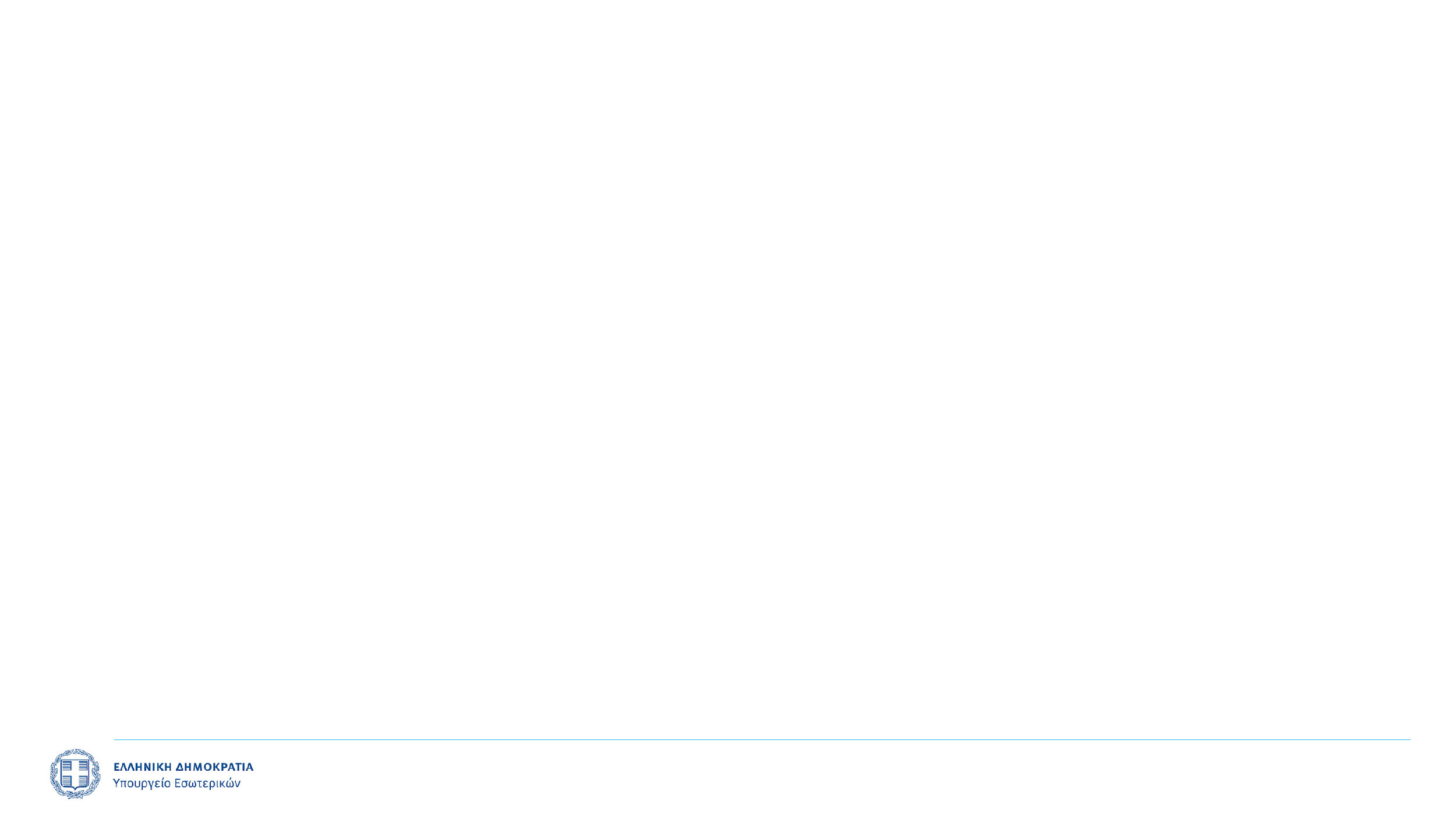 Εξορθολογισμός Πλαισίου Αρμοδιοτήτων Πολυεπίπεδης Διακυβέρνησης
Μεθοδολογία
7
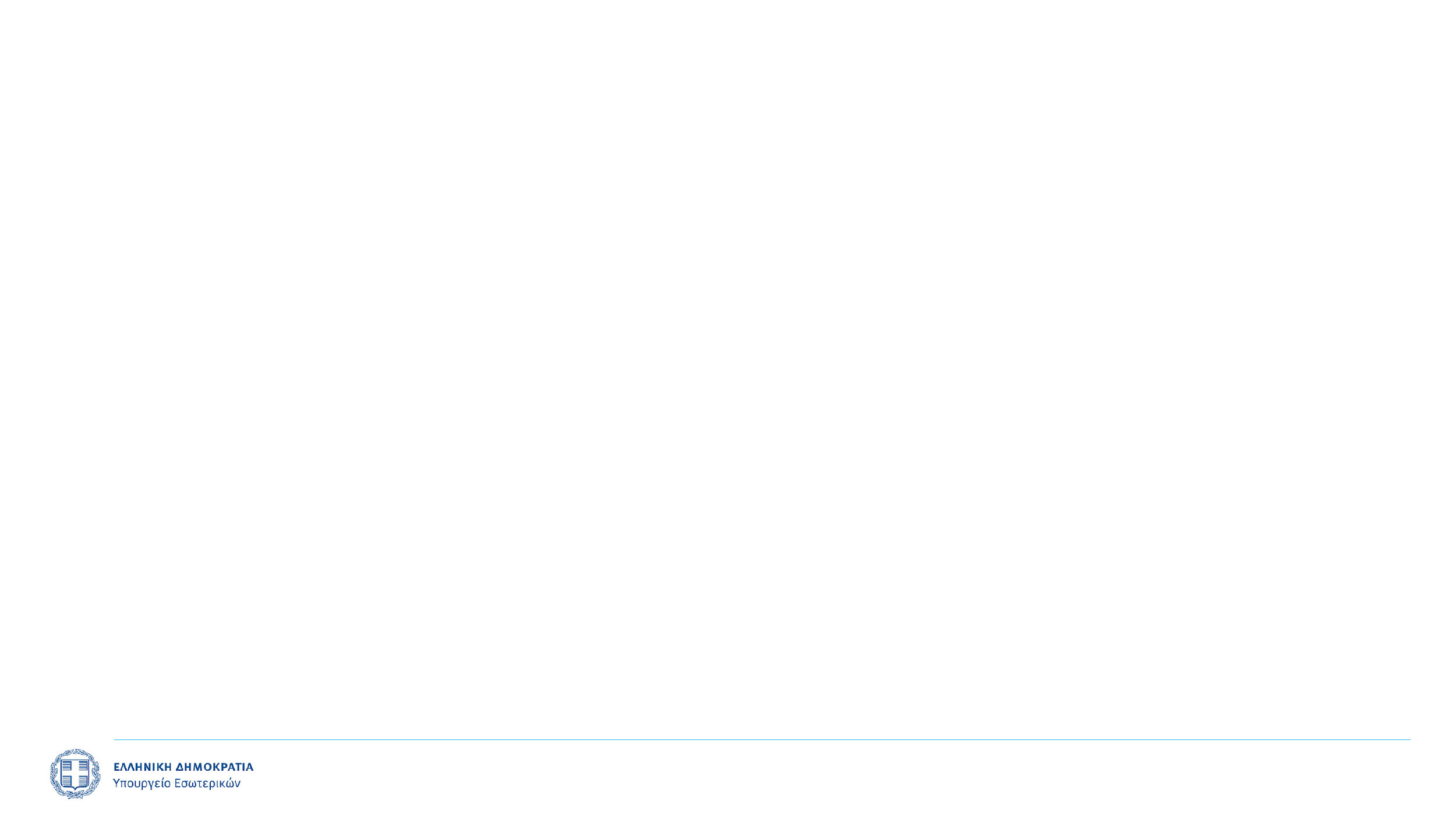 Εξορθολογισμός Πλαισίου Αρμοδιοτήτων Πολυεπίπεδης Διακυβέρνησης
Μεθοδολογία
Για την καταγραφή των αρμοδιοτήτων στα τρία επίπεδα διοίκησης υλοποιούνται τα κάτωθι βήματα:
Αναγνώριση των δημόσιων πολιτικών, όπως αυτές καθορίζονται από την κατανομή των φορέων της κεντρικής διοίκησης και τα βασικά νομοθετήματα που τις διέπουν και τη συσχέτιση με τα υπόλοιπα επίπεδα διακυβέρνησης (συσχετισμός με την COFOG - Classification of the Functions of Government, αναγνωρισμένη από OECD, UN, EU).
Ομαδοποίηση των δημόσιων πολιτικών σε Λειτουργικές Περιοχές (ΛΠ) και Λειτουργικούς Τομείς (ΛΤ)
Εξειδίκευση ΛΠ, ΛΤ σε θεματικά αντικείμενα αρμοδιοτήτων
Συσχέτιση ΛΠ, ΛΤ, θεματικών αντικειμένων αρμοδιοτήτων με το αντίστοιχο διοικητικό επίπεδο
Συσχέτιση ΛΠ, ΛΤ, θεματικών αντικειμένων αρμοδιοτήτων με τις αρμοδιότητες του κάθε εμπλεκόμενου μέρους.
8
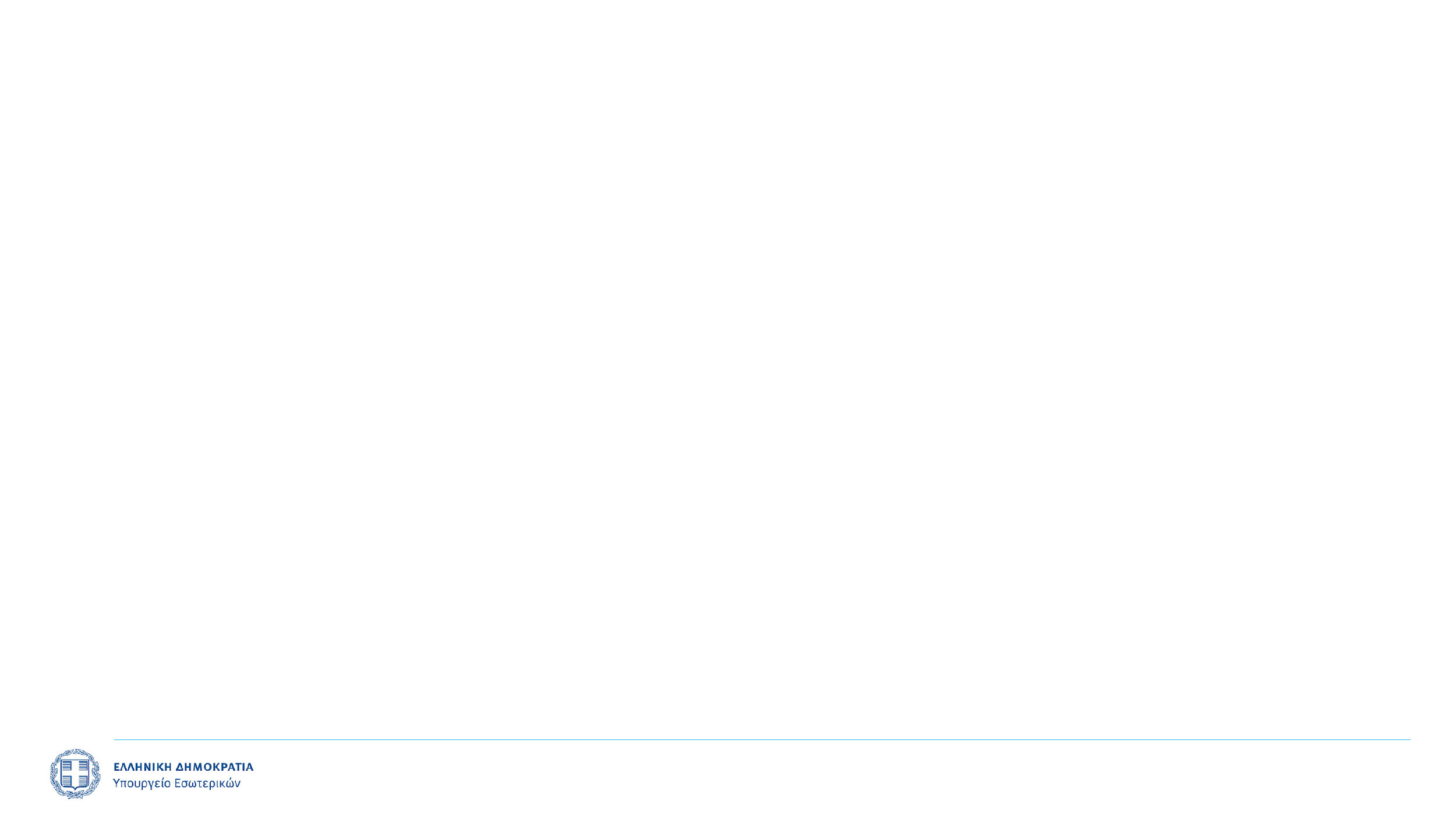 Εξορθολογισμός Πλαισίου Αρμοδιοτήτων Πολυεπίπεδης Διακυβέρνησης
Λειτουργικές Περιοχές Δημόσιων Πολιτικών
Η αλληλουχία καταγραφής των αρμοδιοτήτων ξεκινά από το χαμηλότερο (bottom-up) επίπεδο διοίκησης (ΟΤΑ) προς το υψηλότερο (Αποκεντρωμένες Διοικήσεις, Υπουργεία).
Με αυτόν τον τρόπο καθίσταται δυνατός ο εντοπισμός εκείνων των δημόσιων πολιτικών που εμπλέκουν και τα τρία επίπεδα διοίκησης. 
Προτείνονται δέκα (10) Λειτουργικές Περιοχές που κατηγοριοποιούν το σύνολο των αρμοδιοτήτων που εκτελούνται από τους ΟΤΑ Α’ και Β’ Βαθμού.
Στις Λειτουργικές Περιοχές αυτές θα προστίθενται και άλλες που ενδέχεται να αφορούν τα ανώτερα επίπεδα διακυβέρνησης, χωρίς να εμπλέκουν αυτά με τα δύο κατώτερα επίπεδα της τοπικής αυτοδιοίκησης, όπως π.χ. ιθαγένεια.
9
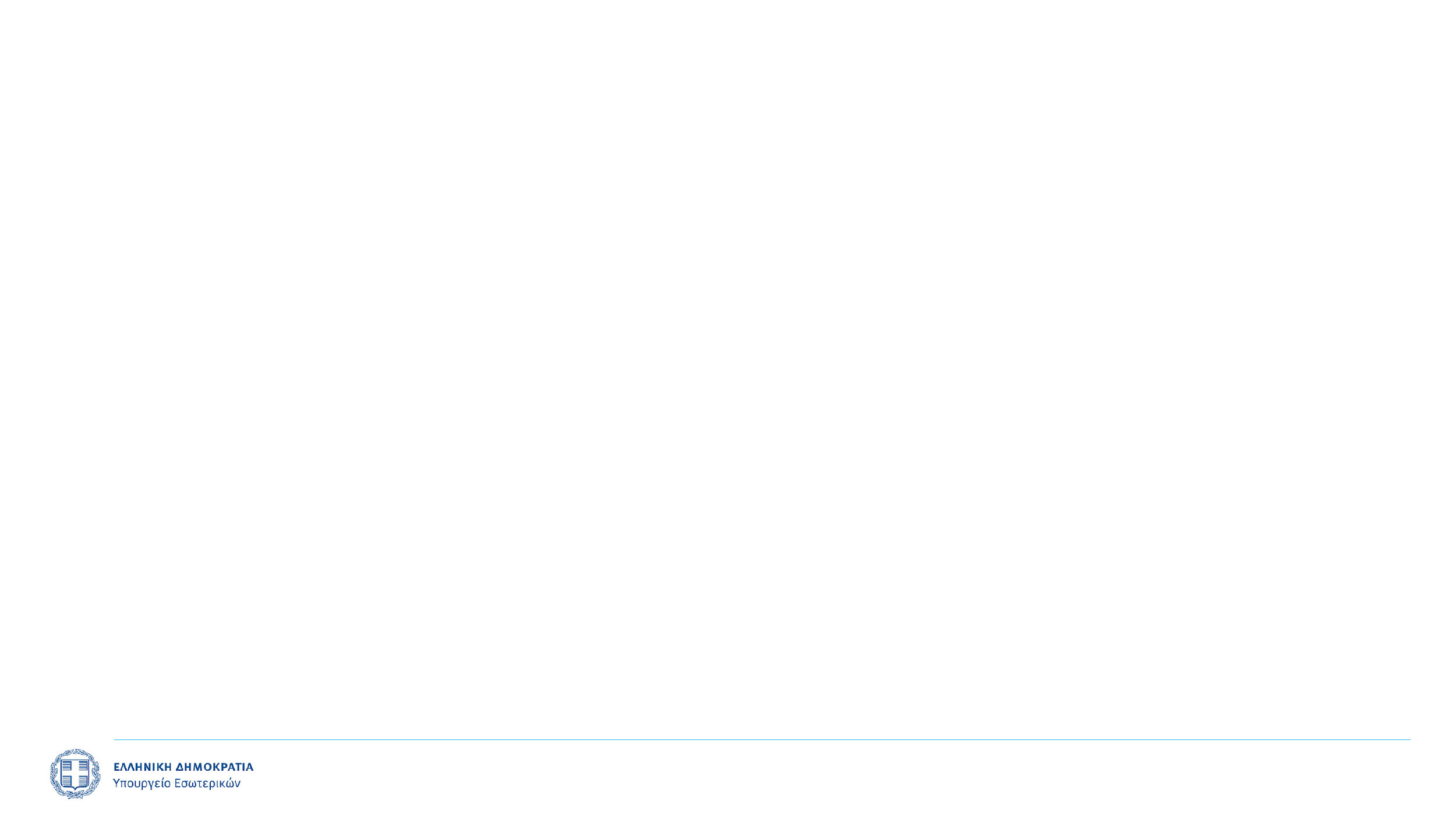 Εξορθολογισμός Πλαισίου Αρμοδιοτήτων Πολυεπίπεδης Διακυβέρνησης
41 Λειτουργικοί Τομείς
10
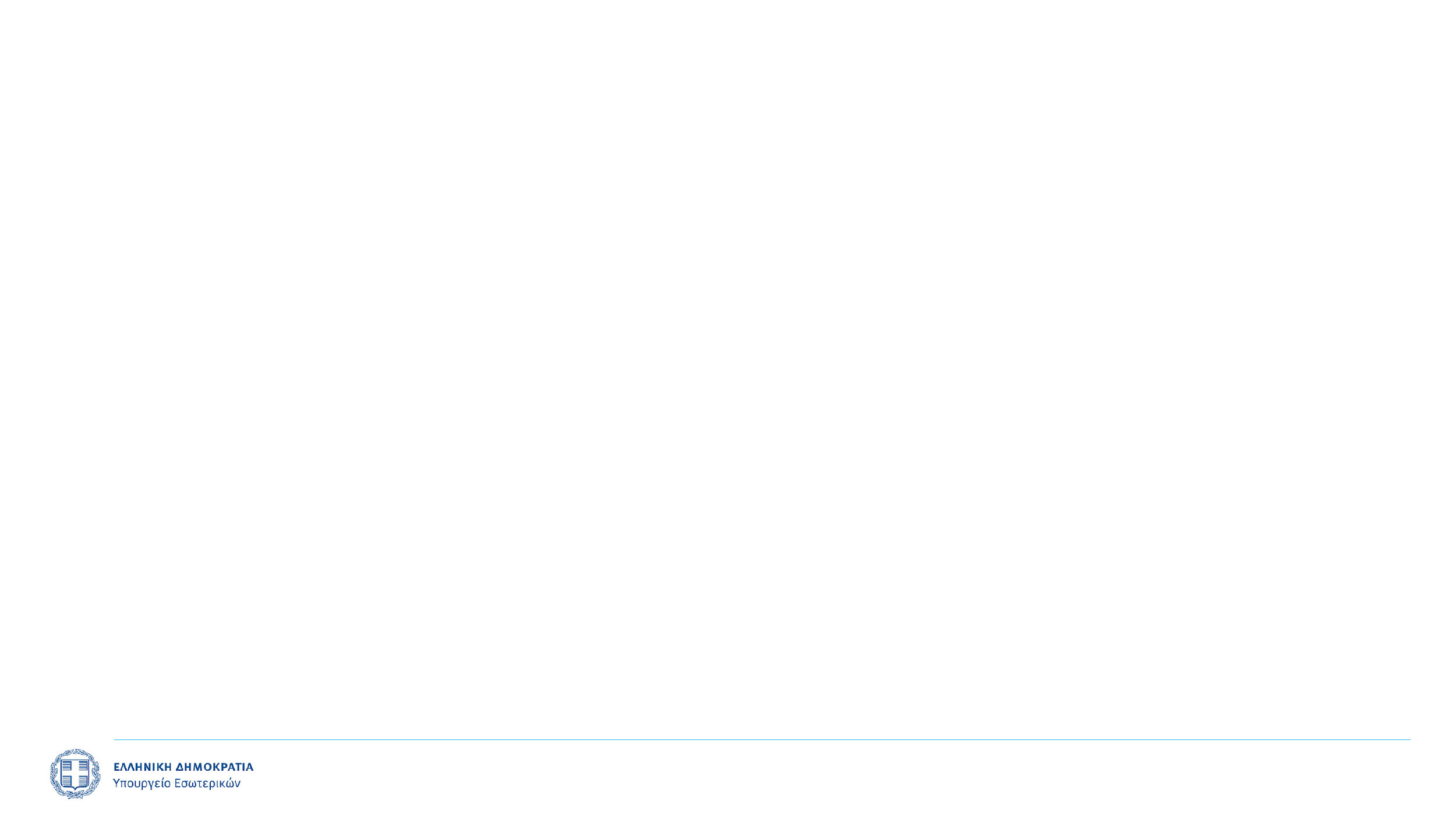 Εξορθολογισμός Πλαισίου Αρμοδιοτήτων Πολυεπίπεδης Διακυβέρνησης
41 Λειτουργικοί Τομείς
11
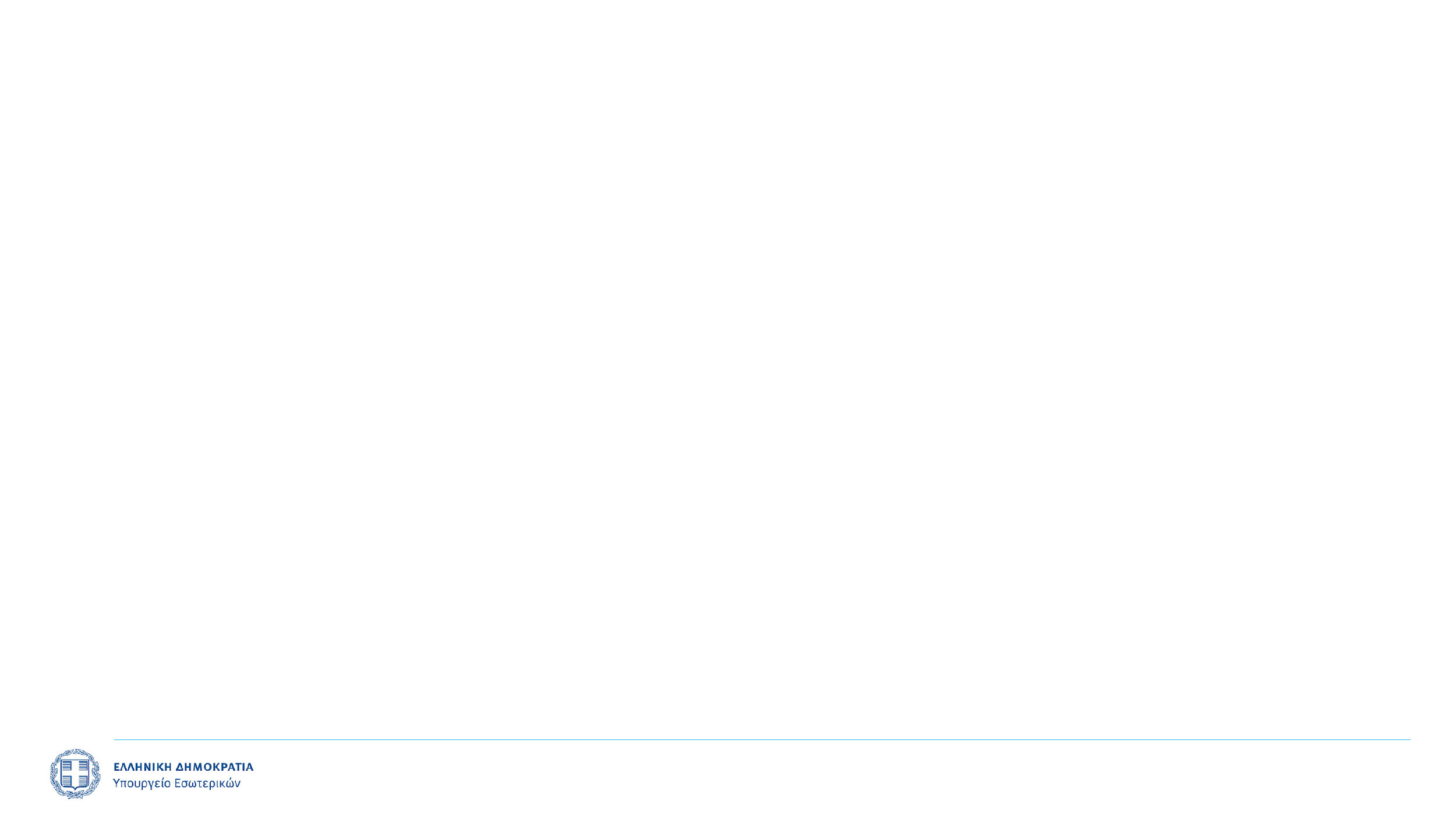 Εξορθολογισμός Πλαισίου Αρμοδιοτήτων Πολυεπίπεδης Διακυβέρνησης
Συσχέτιση Λειτουργικών Τομέων με ΟΤΑ
12
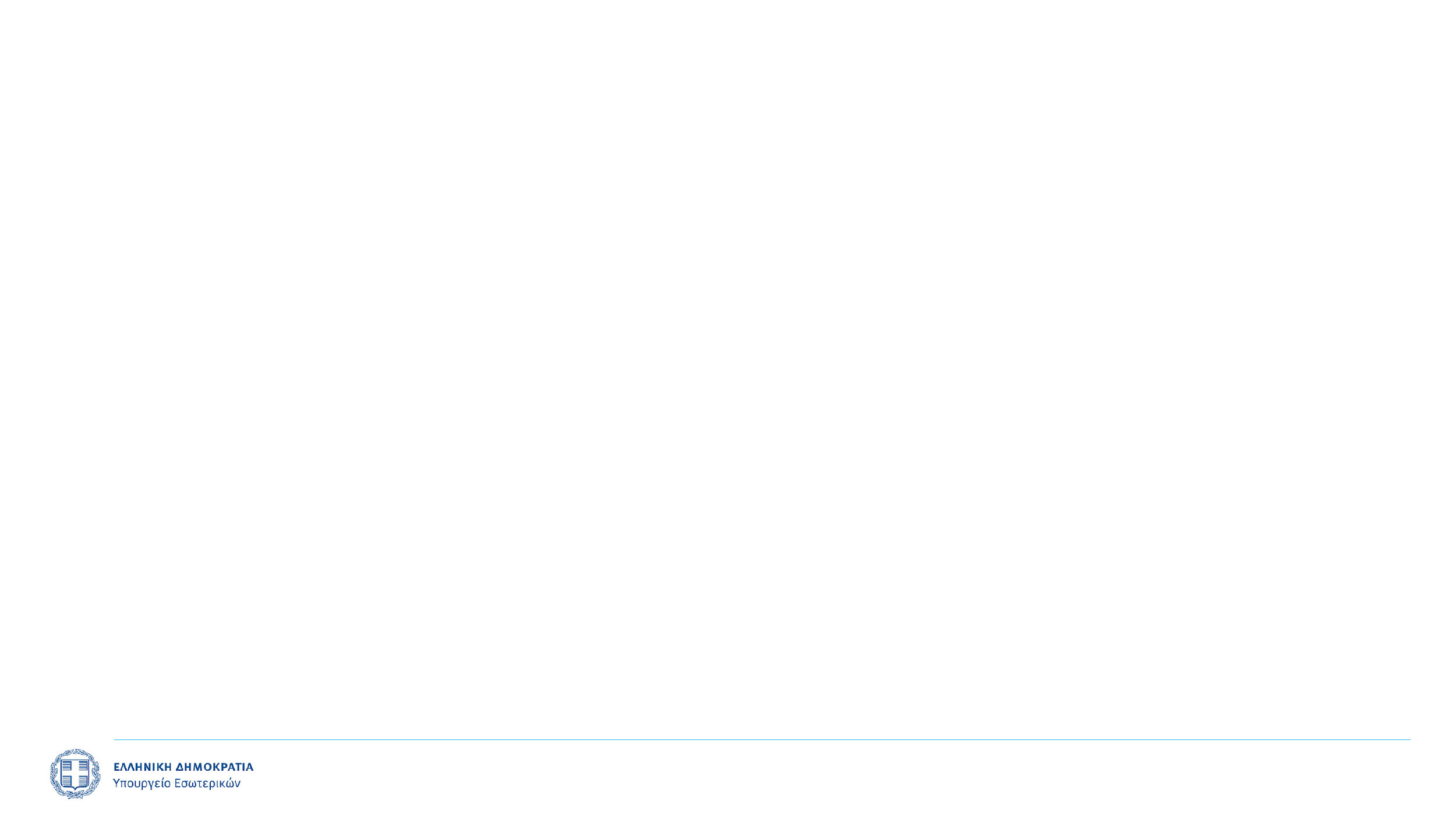 Εξορθολογισμός Πλαισίου Αρμοδιοτήτων Πολυεπίπεδης Διακυβέρνησης
Συσχέτιση Λειτουργικών Τομέων με ΟΤΑ
13
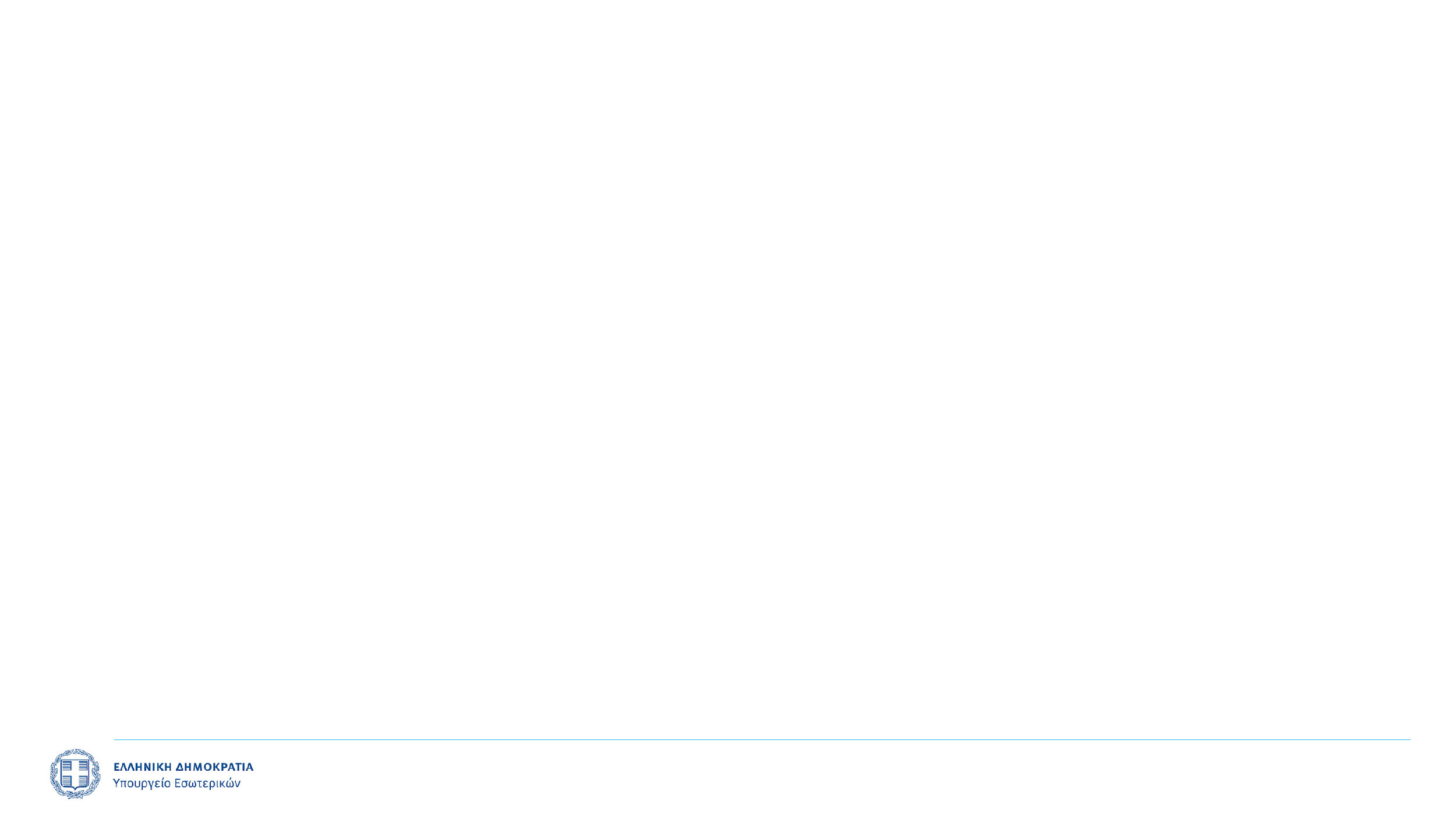 Εξορθολογισμός Πλαισίου Αρμοδιοτήτων Πολυεπίπεδης Διακυβέρνησης
Συσχέτιση Λειτουργικών Περιοχών με νομοθετικό πλαίσιο
Κάθε μια από τις παραπάνω περιοχές και τομείς συσχετίζεται με βασικά νομοθετήματα που προέρχονται από την κεντρική διοίκηση και αποτελούν τη βάση ανάθεσης – ανάληψης αρμοδιοτήτων από κάθε εμπλεκόμενο κάθε φορά επίπεδο διακυβέρνησης.
Για παράδειγμα, η λειτουργική περιοχή 1. Κοινωνική Πολιτική, Απασχόληση και Δημόσια Υγεία, με τους τομείς που περιλαμβάνει, συσχετίζεται με τα παρακάτω ενδεικτικά νομοθετήματα :
1.	Ν. 5101/31 (ΦΕΚ 238/Α/28-07-1931) ως ισχύει
2.	ΝΔ318/1969-ΦΕΚ212/τ. Α΄/1969, Άρθρο 26 παρ. 2
3.	ΑΝ344/1968-ΦΕΚ 71/τ. Α΄/1968 Άρθρο 2 παρ. 1 όπως αντικαταστάθηκε από τις διατάξεις του άρθρου 32 του Ν.4304/2014-ΦΕΚ234/τ. Α΄
4.	Ν.Δ. 57 της 9/19.7.1973 ως ισχύει
5.	Ν.505/1976-ΦΕΚ353/τ. Α΄/1976
6.	Ν.991/1979 (ΦΕΚ278/Α/20.12.1979)ως ισχύει , 
7.	Ν. 2345/1995 άρ. 1, παρ. 3 (ΦΕΚ 230 Α’ - 12/10/1995) ως ισχύει 
8.	Ν. 2472/1997-ΦΕΚ50/τ. Α΄/1997, Άρθρο 2 
9.	Ν.2646/1998  (ΦΕΚ 236 τ. Α’ /1998), 
10. Ν. 2690/1999-ΦΕΚ45/τ. Α΄/1999, Άρθρο 6 του Κώδικα Διοικητικής Διαδικασίας
11. Ν.2717/1999-ΦΕΚ 97/τ. Α΄/1999
12. Ν.3106/03 (ΦΕΚ 30/Α/10-02-2003) άρθρο 12 παρ. 2 ως ισχύει  ,
13. Ν.3463/2006 (ΦΕΚ114/Α/08.06/2006) αρ.75 ως ισχύει , 
14. Ν.3584/2007 (ΦΕΚ Α’ 143/28-06-2007) 
15. Ν.3852/2010(ΦΕΚ87/Α/07.06.2010), ως ισχύει, αρ.94, 227 και 228
16. Ν.3879/2010,  ΦΕΚ163/τ.Α΄/21.09.2010 ς ισχύει , 
17. Ν 3961/2011(ΦΕΚ Α΄ 97/29.04.2011) ως ισχύει αρ.8 ,
18. Ν.4079/2012-ΦΕΚ180/τ. Α΄/2012
19. Ν.4250/2014 (ΦΕΚ74/Α/26.03.2014),ως ισχύει, 
20. Ν.4257/2014 (ΦΕΚ 93/Α/14-04-2014) άρθρο 31 παρ. 2  ως ισχύει ,
21. Ν. 4270/2014-ΦΕΚ 143/τ. Α΄/2014, Άρθρο 96 παρ. 2
14
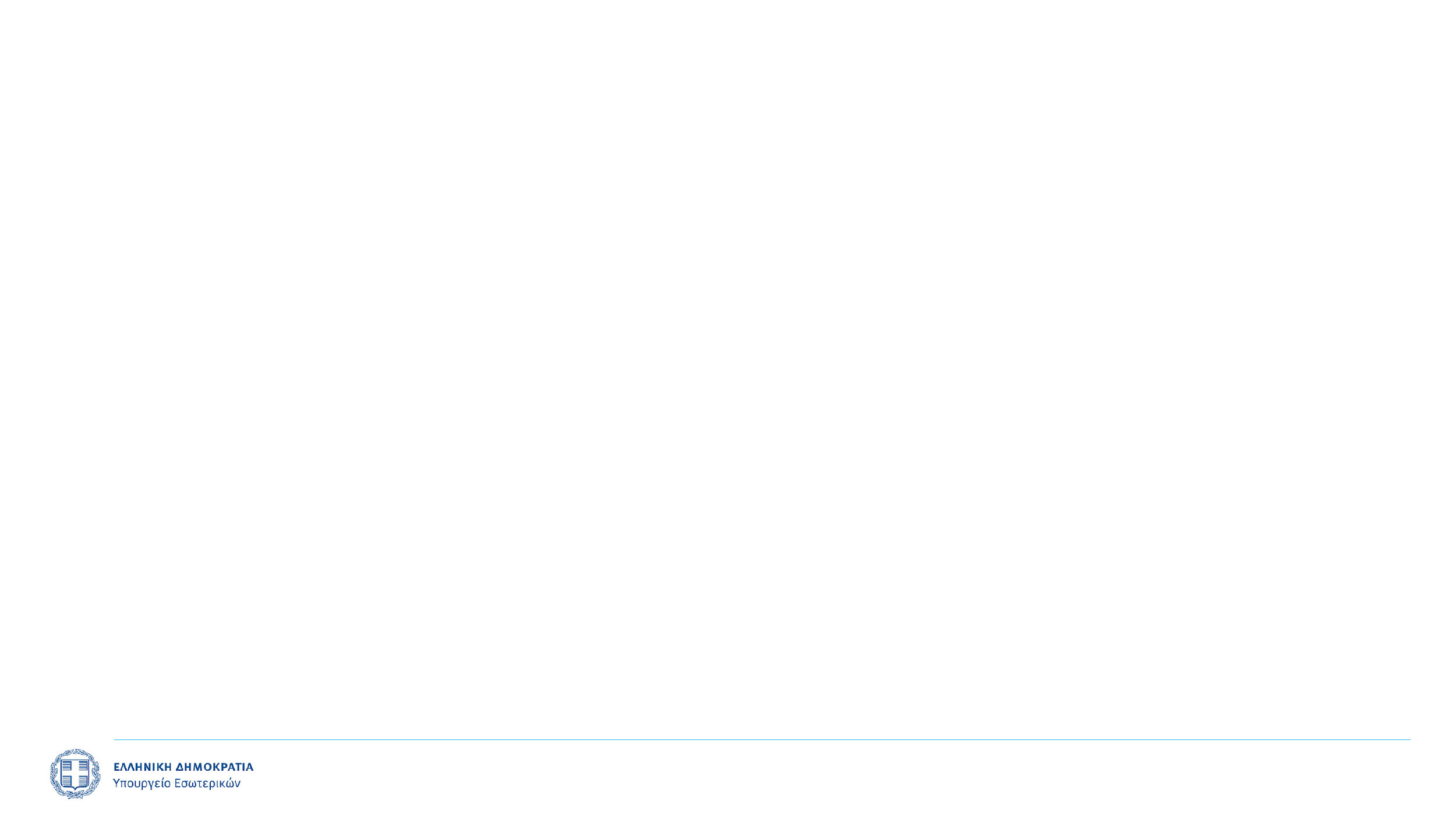 Εξορθολογισμός Πλαισίου Αρμοδιοτήτων Πολυεπίπεδης Διακυβέρνησης
Εξειδίκευση θεματικών αντικειμένων αρμοδιοτήτων
Ταυτόχρονα διενεργείται αναγνώριση των θεματικών αντικειμένων αρμοδιοτήτων ανά ΛΠ/ ΛΤ
15
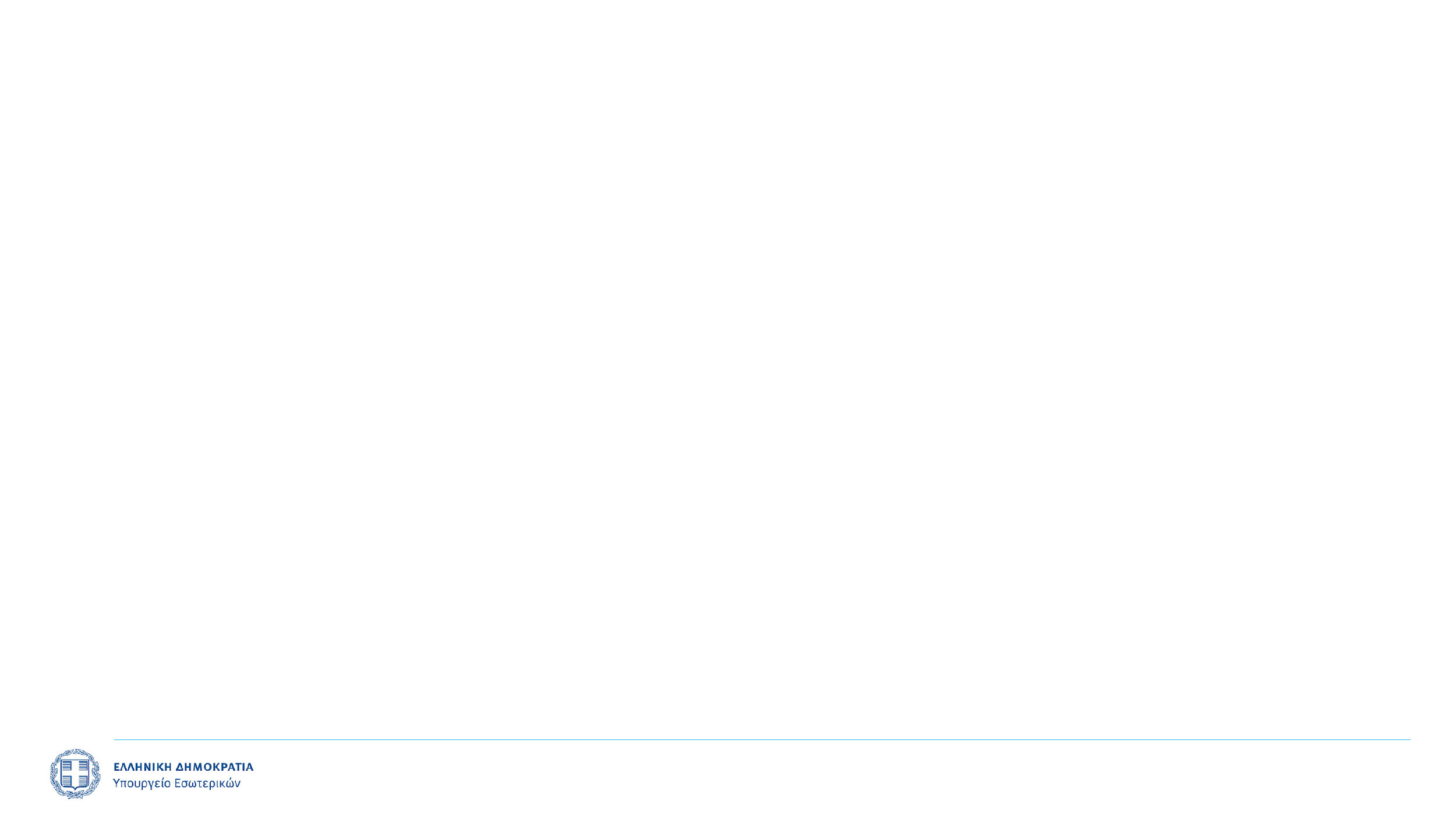 Εξορθολογισμός Πλαισίου Αρμοδιοτήτων Πολυεπίπεδης Διακυβέρνησης
Εξειδίκευση Θεματικών Αντικειμένων Αρμοδιοτήτων
Οι εν λόγω θεματικές συσχετίζονται με αντίστοιχες θεματικές αντικειμένου αρμοδιοτήτων με κάθε άλλο επίπεδο διακυβέρνησης με προσέγγιση bottom – up ή αντίστροφα ανάλογα το επίπεδο διακυβέρνησης.
Σε κάθε επίπεδο θεματικής εντοπίζονται οι κύριες αρμοδιότητες, με κριτήρια, ότι αυτές προέρχονται από βασικά νομοθετήματα και εμπλέκουν άνω του ενός επίπεδα διακυβέρνησης. 
Οι αρμοδιότητες είναι συσχετισμένες με Λειτουργικές Περιοχές, Λειτουργικούς Τομείς και θεματικές
16
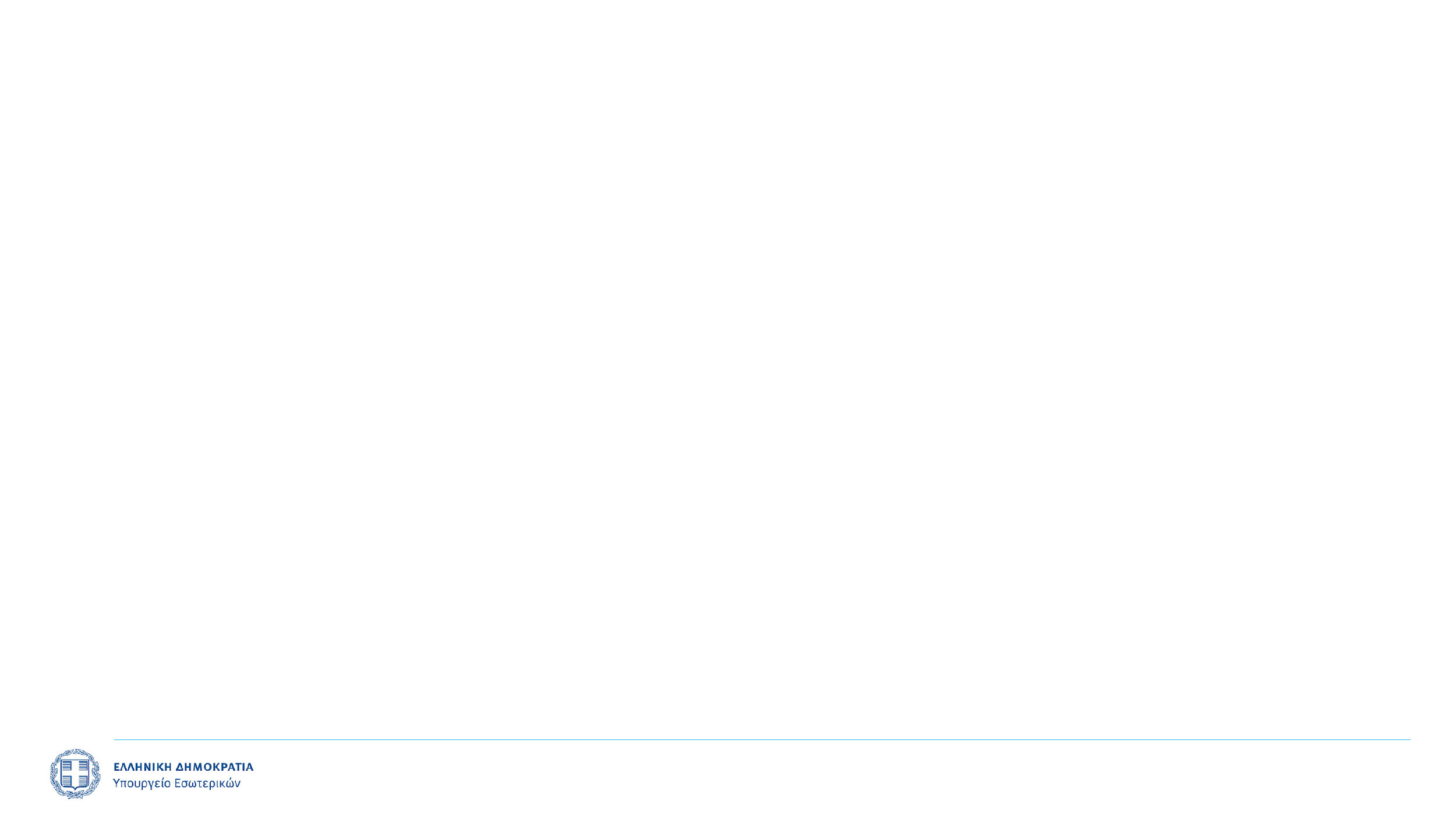 Εξορθολογισμός Πλαισίου Αρμοδιοτήτων Πολυεπίπεδης Διακυβέρνησης
Πώς διαμορφώθηκε η πρόταση

Ποιο
Δεδομένα /
περιπτώσεις 
που εξετάστηκαν
Οι χώρες της ΕΕ που προέκυψαν από την χρήση των κριτηρίων αξιολόγησης με βάση τη συγκριτική μελέτη της ΕΕ «A comparative overview of public administration characteristics and performance in the EU28», στην οποία γίνεται βαθμολόγηση της ικανότητας εφαρμογής της δημόσιας διοίκησης κάθε κράτους-μέλους της ΕΕ βασιζόμενη σε ένα πολυκριτιριακό σύστημα στο οποίο αξιοποιούνται κριτήρια που αφορούν στο σύστημα διακυβέρνησης και ειδικότερα, την οργάνωση της κεντρικής διοίκησης και τη διαχείριση τομέων πολιτικής από αποκεντρωμένους και τοπικούς θεσμούς, είναι οι εξής 12:
Αυστρία – Γαλλία – Δανία – Εσθονία - Ηνωμένο Βασίλειο – Ισπανία – Ιταλία – Κροατία – Ολλανδία – Πορτογαλία Σουηδία και Φινλανδία
Αρχές
Αρχή της επικουρικότητας
Αρχή της εγγύτητας
Αρχή της εταιρικής σχέσης
Αρχή της συνοχής
Αρχή της γεω-χωρικής αναλογικότητας
Αρχή της οικονομικότητας
Αρχή της βιώσιμης ανάπτυξης
Αρχή της διαφάνειας/ ανοικτής διακυβέρνησης
Κοινές Αρχές που αναγνωρίστηκαν κατά την εξέταση των περιπτώσεων και έχουν συμπεριληφθεί στην πρόταση
[Speaker Notes: Intro /01]
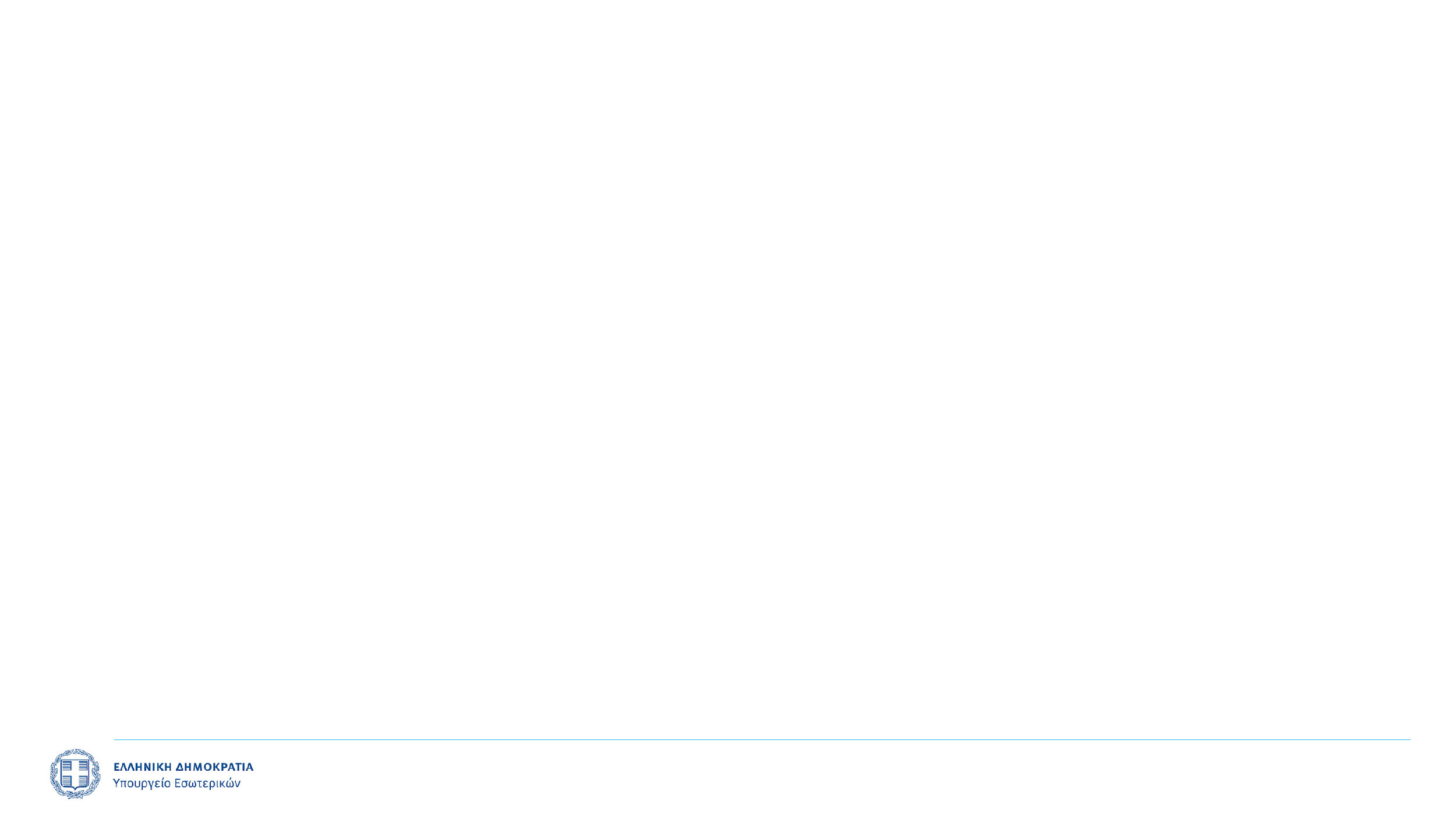 Εξορθολογισμός Πλαισίου Αρμοδιοτήτων Πολυεπίπεδης Διακυβέρνησης
Βέλτιστες Πρακτικές εφαρμογής Πολυεπίπεδης Διακυβέρνησης στην Ευρωπαϊκή Ένωση
Η εμπειρία της διαβούλευσης μέσω της Ευρωπαϊκής Οικονομικής και Κοινωνικής Επιτροπής (Ο.Κ.Ε.) θεσμικού οργάνου της Ευρωπαϊκής Ένωσης που ιδρύθηκε το 1957 και πραγματοποίησε την πρώτη της επίσημη συνεδρίαση το 1958. Οι διαδοχικές διευρύνσεις της Ευρωπαϊκής Ένωσης αύξησαν σταδιακά τον αριθμό των μελών της, αλλά κυρίως οι διαδοχικές Συνθήκες της έδωσαν όλο και περισσότερες και σημαντικότερες αρμοδιότητες
Το κυριότερο καθήκον της Ο.Κ.Ε. είναι να εκδίδει γνωμοδοτήσεις, τις οποίες υποβάλλει στην Επιτροπή, στο Ευρωπαϊκό Κοινοβούλιο και στο Συμβούλιο. Η Ο.Κ.Ε. μπορεί να γνωμοδοτεί για όλους τους τομείς κατά τη διάρκεια της ευρωπαϊκής νομοθετικής διαδικασίας ή να εκπονεί γνωμοδοτήσεις με δική της πρωτοβουλία.
Η Ευρωπαϊκή Πρωτοβουλία για την Κλιματική Αλλαγή, που έγινε γνωστή ως το «Σύμφωνο των Δημάρχων της ΕΕ για το Κλίμα και την Ενέργεια» ως εργαλείο διασύνδεσης και προώθησης πολιτικών σε επάλληλα επίπεδα, καθώς η δομική του μηχανισμού που δημιουργεί το εν λόγω σύμφωνο ως εθελοντικό forum, συγκεντρώνει και εμπλέκει όλα τα επίπεδα διακυβέρνησης, αλλά και σχετικούς με τον σκοπό του συμφώνου υποστηρικτικούς οργανισμούς, υπηρεσίες και ενώσεις.
Οι δεσμεύσεις για τους συμμετέχοντες συνδέονται με τη πολιτική της ΕΕ για την προσαρμογή στην αλλαγή του κλίματος. Συγκεκριμένα, οι υπογράφοντες το Σύμφωνο απαιτείται να αναπτύξουν, εντός των δύο πρώτων ετών της προσχώρησης, ένα Σχέδιο Δράσης για την Αειφόρο Ενέργεια και το Κλίμα με στόχο τη μείωση των εκπομπών CO2 τουλάχιστον κατά 40% έως το 2030 και την αύξηση της ανθεκτικότητας στην κλιματική αλλαγή.
18
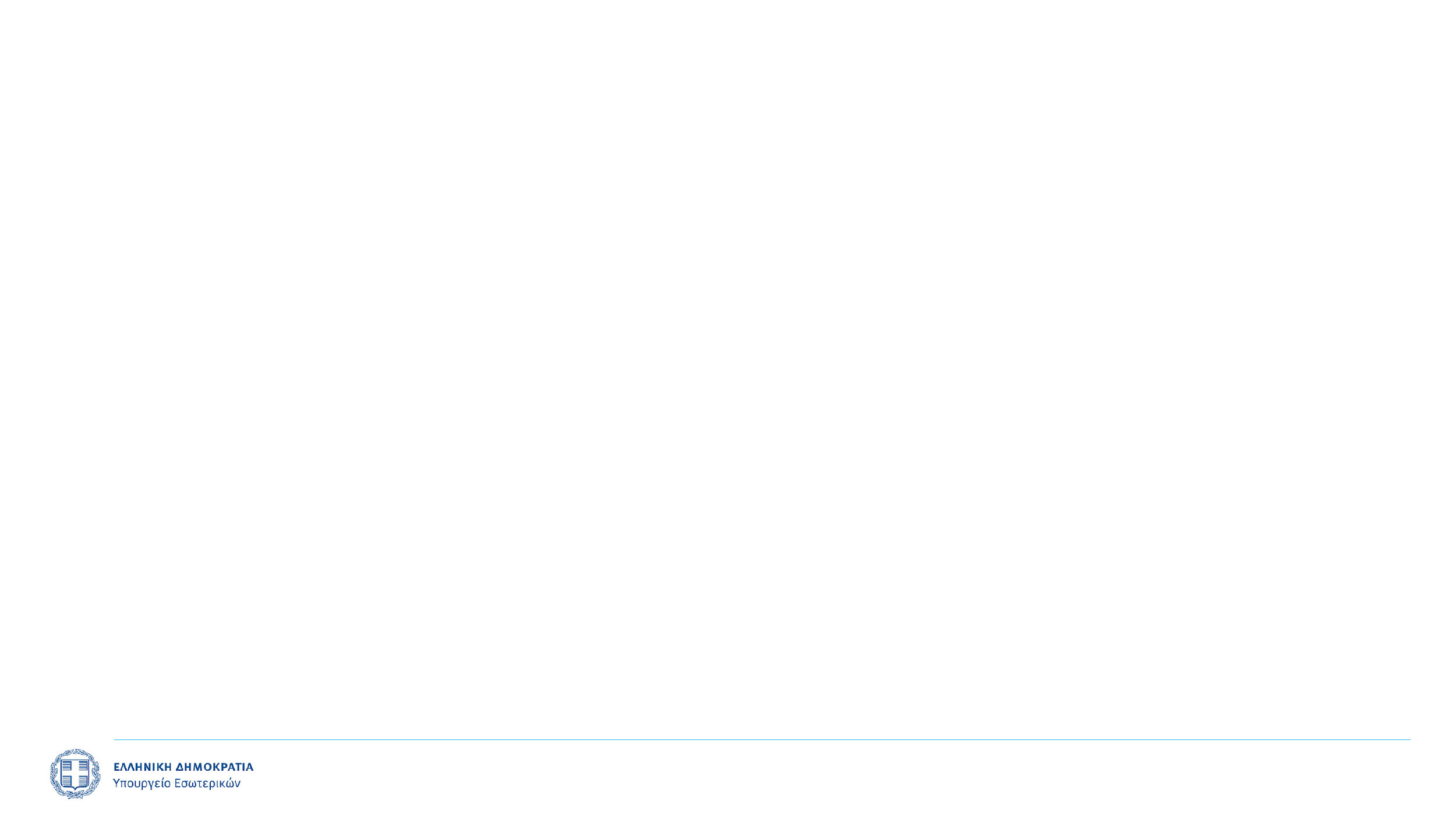 Εξορθολογισμός Πλαισίου Αρμοδιοτήτων Πολυεπίπεδης Διακυβέρνησης
Ολιστική νομοθετική πρόταση για την εφαρμογή της «Πολυεπίπεδης Διακυβέρνησης» στην Ελλάδα
υπό τους εξής τέσσερις βασικούς άξονες:
Δημιουργία ενός «Μηχανισμού Συντονισμού Επιπέδων Διοίκησης» υπό το Υπουργείο Εσωτερικών, με σκοπό τη συγκρότηση ενός σαφώς οριοθετημένου διοικητικού πλέγματος που θα εμπλέκει και θα συντονίζει όλους τους συναρμόδιους φορείς για την υλοποίηση του εθνικού συστήματος της «Πολυεπίπεδης Διακυβέρνησης» (κατά το πρότυπο της δομής του «Συμφώνου για το Κλίμα και την Ενέργεια»).
Συγκρότηση του «Εθνικού Συμβουλίου Πολυεπίπεδης Διακυβέρνησης», γνωμοδοτικού οργάνου υπό τη σκέπη του Υπουργείου Εσωτερικών, με κύριο σκοπό τη γνωμοδότηση επί νομικών θεμάτων «Πολυεπίπεδης Διακυβέρνησης» και δη μεταφοράς αρμοδιοτήτων (στα πρότυπα του φινλανδικού μοντέλου).
Πρόβλεψη ενός ενιαίου πλαισίου συγκρότησης και λειτουργίας ειδικότερων «Συντονιστικών Οργάνων ανά Δημόσια Πολιτική» (αρχές, κριτήρια, προϋποθέσεις κτλ), ώστε, εφόσον ανακύπτουν σημαντικά ζητήματα, για την επίλυση των οποίων επιλαμβάνονται περισσότεροι και σε πολλαπλά επίπεδα συναρμόδιοι φορείς, να προκύπτουν οι γενικοί όροι και η κοινή μεθοδολογία συντονισμού τους, σύμφωνα με τις αρχές του εθνικού συστήματος «Πολυεπίπεδης Διακυβέρνησης».
Αξιοποίηση της πλατφόρμας και του συστήματος παρακολούθησης αρμοδιοτήτων μεταξύ των φορέων, για την επιχειρησιακή αποτελεσματικότητα του νέου μοντέλου οργάνωσης και λειτουργίας, ώστε να υποστηριχθεί η διαρκής καταγραφή και κατηγοριοποίηση των αρμοδιοτήτων των εμπλεκόμενων μερών, σύμφωνα με ένα νέο κοινό, λειτουργικό κριτήριο ταξινόμησης των δημοσίων πολιτικών π.χ. Λειτουργικοί Τομείς ανά Λειτουργική Περιοχή, και ταυτοχρόνως, να δομηθεί, κατά το γαλλικό μοντέλο διαβούλευσης, με όρους αποτελεσματικότητας και διαφάνειας ένας θεματικός διάλογος.
19
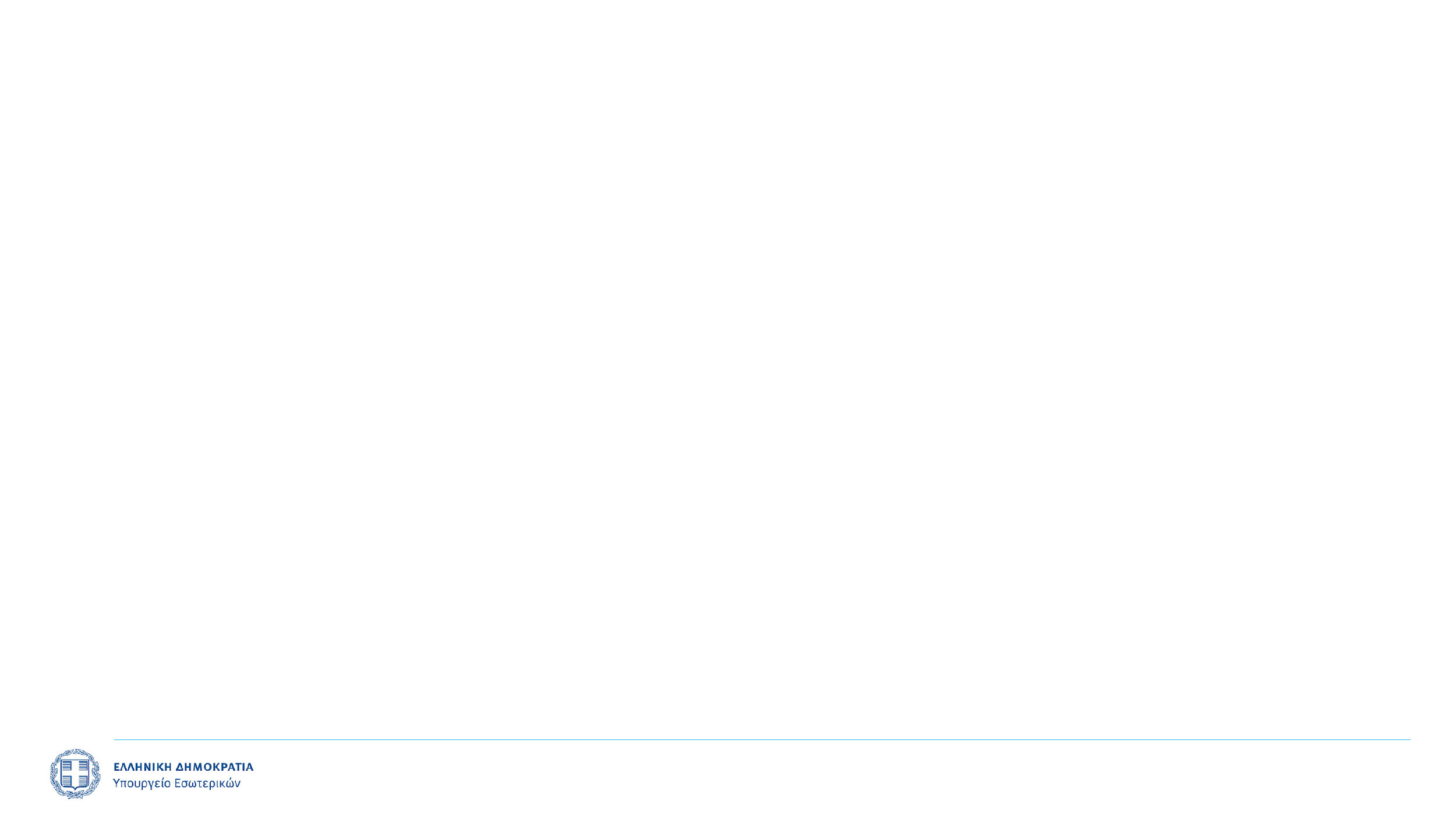 Εξορθολογισμός Πλαισίου Αρμοδιοτήτων Πολυεπίπεδης Διακυβέρνησης
Ολιστική νομοθετική πρόταση για την εφαρμογή της «Πολυεπίπεδης Διακυβέρνησης» στην Ελλάδα
Μηχανισμός Υποστήριξης Πολυεπίπεδης Διακυβέρνησης

Εθνικό Συμβούλιο Πολυεπίπεδης Διακυβέρνησης.
Συντονιστικός Μηχανισμός Πολυεπίπεδης Διακυβέρνησης (Σημεία Αναφοράς).
Σύστημα Διακυβέρνησης ανά δημόσια πολιτική.
20
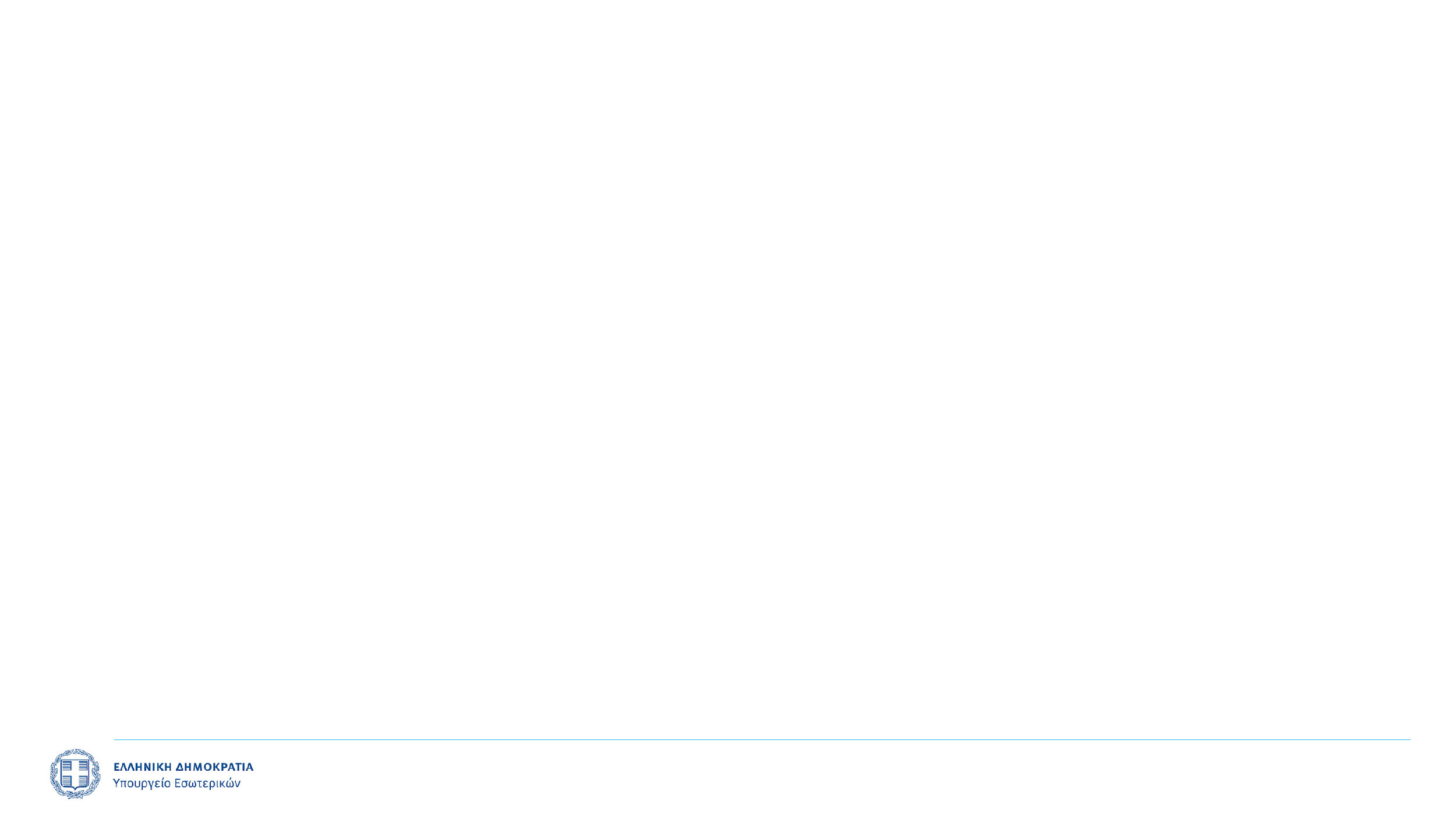 Εξορθολογισμός Πλαισίου Αρμοδιοτήτων Πολυεπίπεδης Διακυβέρνησης
Μηχανισμός Υποστήριξης Πολυεπίπεδης Διακυβέρνησης
Σύσταση «Εθνικού Συμβουλίου Πολυεπίπεδης Διακυβέρνησης» ως συλλογικού - γνωμοδοτικού οργάνου με σκοπό τη διατύπωση απόψεων και εισηγήσεων προς τον Υπουργό Εσωτερικών αναφορικά με την εφαρμογή του εθνικού συστήματος Πολυεπίπεδης Διακυβέρνησης (θέματα αποκέντρωσης, αποσυγκέντρωσης και μεταφοράς αρμοδιοτήτων μεταξύ των διαφορετικών επιπέδων της Δημόσιας Διοίκησης και της Τοπικής Αυτοδιοίκησης και βασική λειτουργία τη συνεχή καταγραφή των αρμοδιοτήτων που υφίστανται, θεσπίζονται, καταργούνται, μεταβάλλονται ή μεταφέρονται).
Υπάγεται απευθείας στον Υπουργό Εσωτερικών
Αποτελείται από τη ΓΓ της Γενικής Γραμματείας Ανθρώπινου Δυναμικού Δημοσίου Τομέα του ΥΠΕΣ, το ΓΓ Εσωτερικών και Οργάνωσης του ΥΠΕΣ, εκπρόσωπο από τη ΓΓΨΔ & Απλούστευσης Διαδικασιών του ΥΠΨΔ, εκπρόσωπο ΓΓ Νομικών και Κοινοβουλευτικών Θεμάτων της Προεδρίας της Κυβέρνησης, εκπρόσωπο ΚΕΔΕ, ΕΝΠΕ, ΟΚΕ, ΕΚΔΔΑ.
Εδρεύει στο Υπουργείο Εσωτερικών
Συνεδριάζει τακτικά (δίμηνο, τρίμηνο, τετράμηνο).
Επικουρείται κατά τη λειτουργία του από:
Τη Γενική Διεύθυνση Δημόσιων Οργανώσεων της ΓΓΑΔΔΤ του ΥΠΕΣ
Τη Γενική Διεύθυνση Αποκέντρωσης και Τοπικής Αυτοδιοίκησης του ΥΠΕΣ και 
Το «Παρατηρητήριο Πολυεπίπεδης Διακυβέρνησης»
21
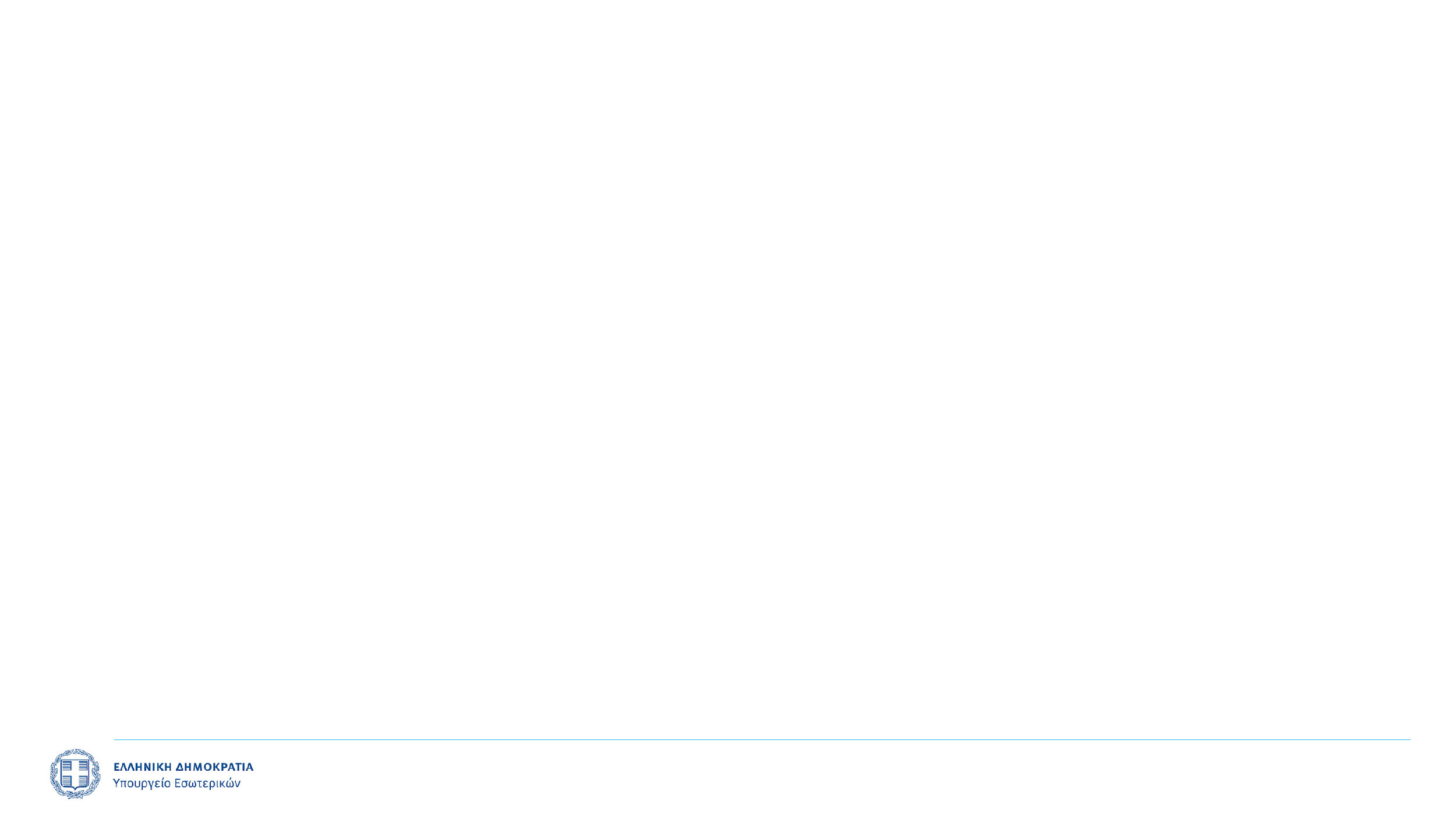 Εξορθολογισμός Πλαισίου Αρμοδιοτήτων Πολυεπίπεδης Διακυβέρνησης
Μηχανισμός Υποστήριξης Πολυεπίπεδης Διακυβέρνησης
«Παρατηρητήριο Πολυεπίπεδης Διακυβέρνησης»
Υπάγεται στη Γενική Γραμματεία Ανθρώπινου Δυναμικού Δημοσίου Τομέα του ΥΠΕΣ.
Εδρεύει στο Υπουργείο Εσωτερικών.
Υποστηρίζει το «Εθνικό Συμβούλιο ΠΔ» και τον Υπουργό Εσωτερικών.
Κύρια αποστολή: η καταγραφή, κατηγοριοποίηση της νομοθεσίας και των κανονιστικών πράξεων της διοίκησης που αφορούν την οργάνωση και λειτουργία του εθνικού συστήματος Πολυεπίπεδης Διακυβέρνησης ανά δημόσια πολιτική.

Υποστηρίζεται τεχνολογικά από το «Σύστημα παρακολούθησης Πολυεπίπεδης Διακυβέρνησης», το οποίο αναπτύσσεται και λειτουργεί από το ΥΠΕΣ
Καταχώρηση και ανταλλαγή δεδομένων για την παρακολούθηση εφαρμογής του εθνικού συστήματος ΠΔ.
Καταγραφή  του συνόλου των αρμοδιοτήτων των φορέων του δημοσίου, ανά Λειτουργική Περιοχή (ΛΠ) και Λειτουργικό Τομέα (ΛΤ).
Συσχέτιση των αρμοδιοτήτων με πόρους (ανθρώπινους, υλικούς).
Επικαιροποίηση των δεδομένων μετά από κάθε ανακατανομή αρμοδιοτήτων.
Διαλειτουργικότητα με υφιστάμενα ΠΣ της Δημόσιας Διοίκησης (π.χ. ΜΙΤΟΣ, κλπ).
22
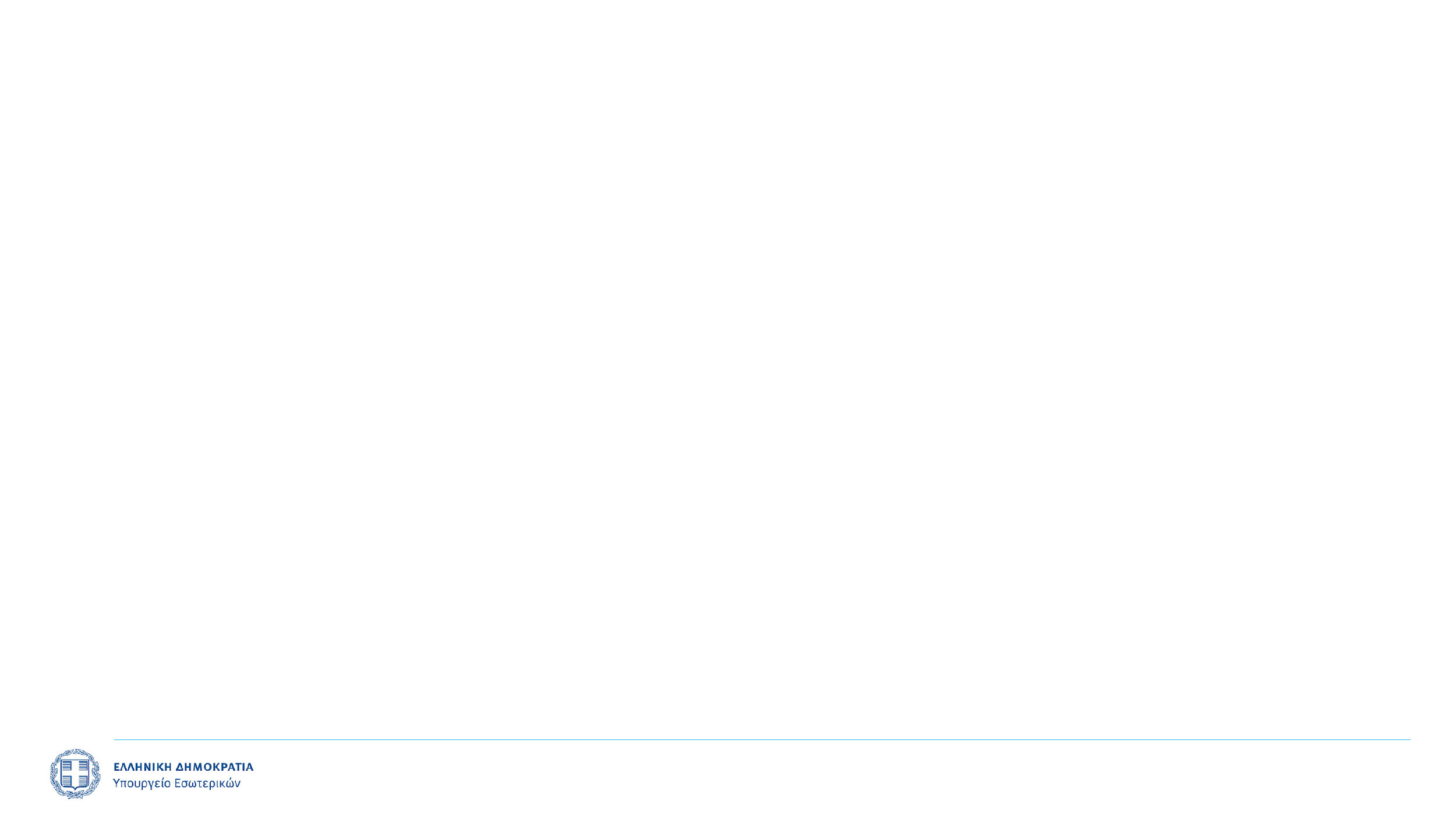 Εξορθολογισμός Πλαισίου Αρμοδιοτήτων Πολυεπίπεδης Διακυβέρνησης
Μηχανισμός Υποστήριξης Πολυεπίπεδης Διακυβέρνησης
Αξιοποίηση υφιστάμενου «Παρατηρητηρίου Γραφειοκρατίας» (αρ.47, Ν.4635/2019)
Υπάγεται στη  Γενική Γραμματεία Ψηφιακής Διακυβέρνησης του ΥΠΨΔ.
Εδρεύει στο Υπουργείο ΨΔ.
Υποστηρίζει (πλέον των άλλων) το «Εθνικό Συμβούλιο ΠΔ» και τον Υπουργό Εσωτερικών.
Κύρια αποστολή: η κυλιόμενη μέτρηση και αποτύπωση των διοικητικών βαρών (…) και επιπλέον η καταγραφή, κατηγοριοποίηση της νομοθεσίας και των κανονιστικών πράξεων της διοίκησης που αφορούν την οργάνωση και λειτουργία του εθνικού συστήματος Πολυεπίπεδης Διακυβέρνησης ανά δημόσια πολιτική.
Το Παρατηρητήριο αξιοποιεί το Εθνικό Μητρώο Διοικητικών Διαδικασιών «ΜΙΤΟΣ» (αρ.90 Ν.4727/2020).
	Στο ΠΣ «ΜΙΤΟΣ» υλοποιούνται (επιπλέον των υφιστάμενων αρμοδιοτήτων) τα κάτωθι:
Καταχώρηση και ανταλλαγή δεδομένων για την παρακολούθηση εφαρμογής του εθνικού συστήματος ΠΔ,
Συσχέτιση των αρμοδιοτήτων με πόρους (ανθρώπινους, υλικούς),
Επικαιροποίηση των δεδομένων μετά από κάθε ανακατανομή αρμοδιοτήτων,
Διαλειτουργικότητα με υφιστάμενα ΠΣ της Δημόσιας Διοίκησης.
23
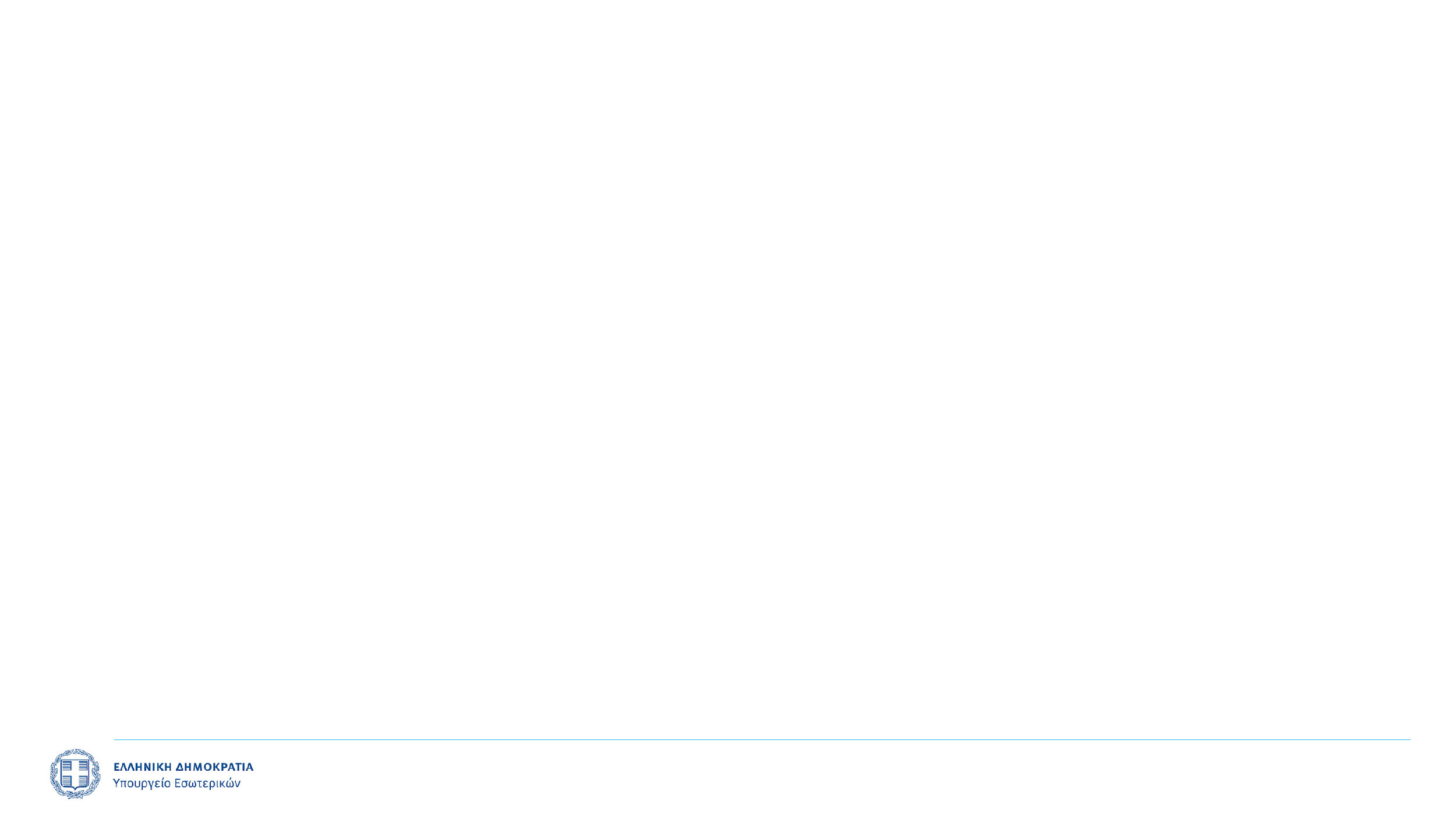 Εξορθολογισμός Πλαισίου Αρμοδιοτήτων Πολυεπίπεδης Διακυβέρνησης
Μηχανισμός Υποστήριξης Πολυεπίπεδης Διακυβέρνησης
Ορισμός του Υπουργείου Εσωτερικών ως Συντονιστικού Μηχανισμού για την εφαρμογή του εθνικού συστήματος Πολυεπίπεδης Διακυβέρνησης

Ορισμός της ΓΓΑΔΔΤ και της ΓΓ Εσωτερικών και Οργάνωσης του ΥΠΕΣ ως Κεντρικού Σημείου Αναφοράς, το οποίο θα εκπονεί Σχέδιο Δράσης για την εφαρμογή της ΠΔ που θα καταθέτει στη Βουλή.
Ορισμός Γενικού ή Υπηρεσιακού Γραμματέα σε κάθε Υπουργείο ως Σημείου Αναφοράς για την εφαρμογή της Πολυεπίπεδης Διακυβέρνησης.
Ορισμός εκπροσώπου κάθε Αποκεντρωμένης Διοίκησης ως Σημείου Αναφοράς.
Ορισμός εκπροσώπου της ΕΝΠΕ και της ΚΕΔΕ ως Σημείου Αναφοράς της Τοπικής Αυτοδιοίκησης.
Πρόβλεψη λειτουργικής σχέσης μεταξύ των Σημείων Αναφοράς των τριών επιπέδων διοίκησης με στόχο: 
την εφαρμογή της ΠΔ, 
την αποφυγή αλληλοεπικαλύψεων αρμοδιοτήτων, άρση ασαφειών για το ρόλο του κάθε συμμετέχοντα,
την επαρκή ρυθμιστική κάλυψη των νομικών κενών που τυχόν εντοπίζονται,
τη γνωμοδότηση για την ανακατανομή αρμοδιοτήτων μεταξύ των επιπέδων διοίκησης
24
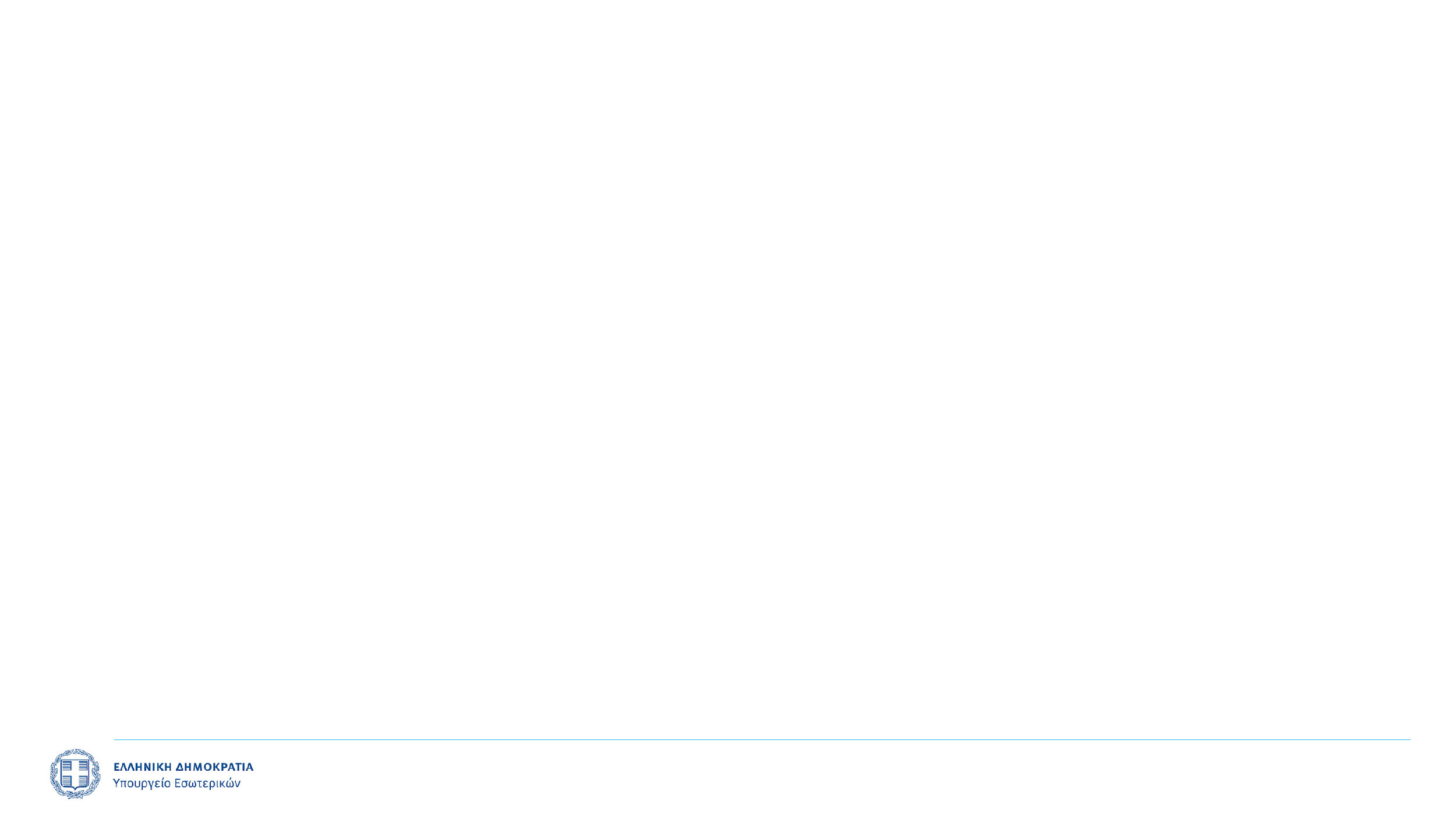 Εξορθολογισμός Πλαισίου Αρμοδιοτήτων Πολυεπίπεδης Διακυβέρνησης
Μηχανισμός Υποστήριξης Πολυεπίπεδης Διακυβέρνησης
«Συντονιστικό Όργανο Υλοποίησης Δημόσιας Πολιτικής» σε συγκεκριμένη δημόσια πολιτική που διαπερνά άνω των δύο Λειτουργικών Τομέων και εμπλέκει άνω των δύο διοικητικών επιπέδων.

Ανάθεση συντονισμού των διαφορετικών επιπέδων διοίκησης που εμπλέκονται στην υλοποίηση θεματικού αντικειμένου σε ΝΠ που εποπτεύεται από το αρμόδιο Υπουργείο,
Καταγραφή των εμπλεκόμενων μερών και ρητή αποτύπωση των αρμοδιοτήτων όλων των διοικητικών επιπέδων,
Περιγραφή συγκεκριμένων εργαλείων για το προβλεπόμενο (νομοθετικά) Συντονιστικό Όργανο Υλοποίησης Δημόσιας Πολιτικής,
Κατοχύρωση της λειτουργικότητας της Πολυεπίπεδης Διακυβέρνησης μέσω:
Προγραμματισμού,
Δικτύωσης,
Συμβασιοποίησης.
Παράδειγμα του συγκεκριμένου σεναρίου αποτελεί ο Ν.4685/2020 για τη διαχείριση των Προστατευόμενων Περιοχών.
25
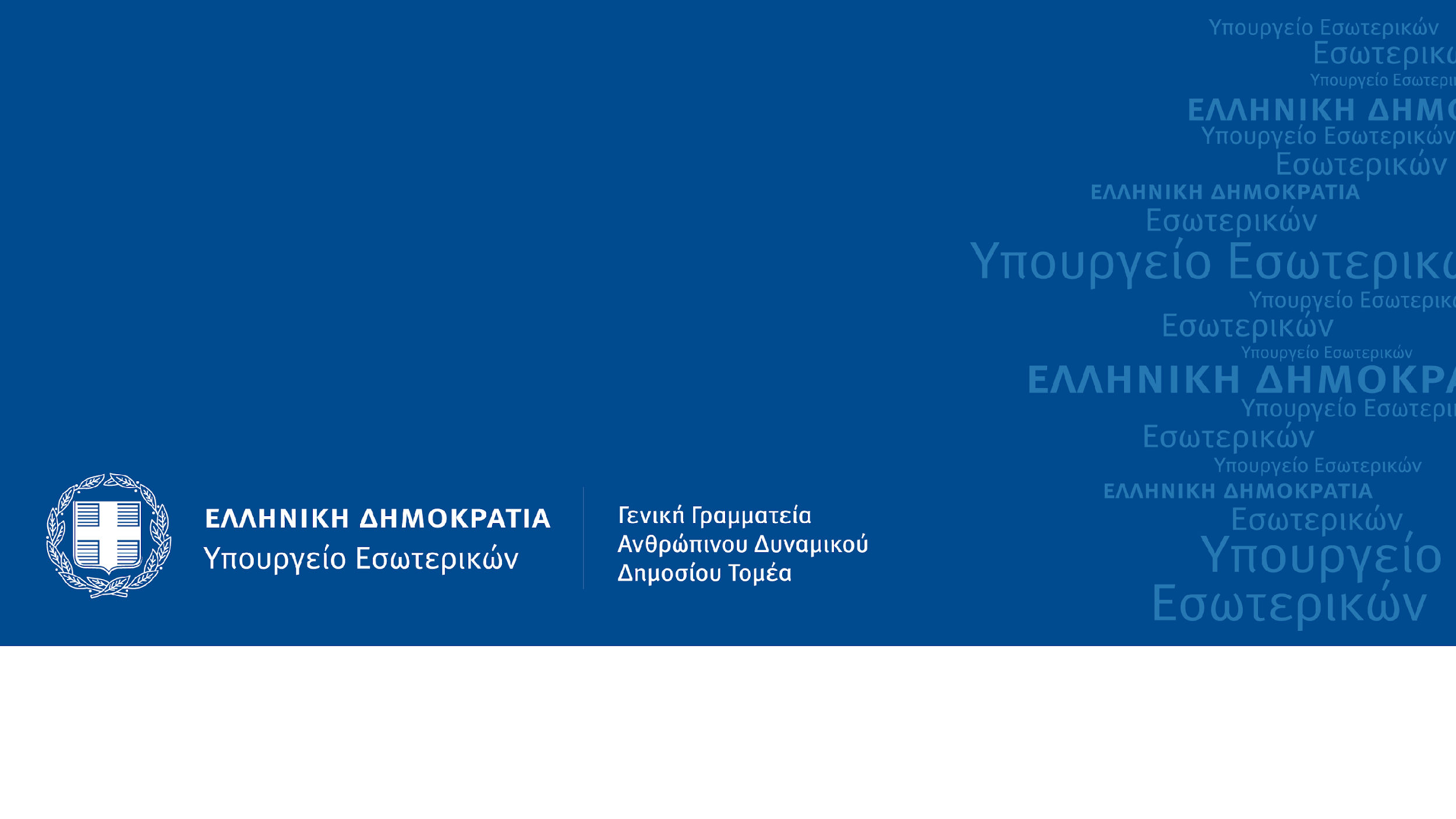 26
[Speaker Notes: Intro /02]